F10 Scaling-up PBIS in Big Ways: Stories from Two Large Urban School Districts
This presentation will examine the ways in which district teams, informed by data, evolve and support the capacity of schools to manage implementation and move toward both improved PBIS fidelity and student outcomes.

Kate Emmons, Diana Bledsoe and Alex Berg, Osseo Area Schools, Osseo, MN;
Erin Metz, LaNisha Paddock and Paul Richardson, Saint Paul Public Schools, Saint Paul, MN; 
Eric Kloos, Minnesota Department of Education, Roseville, MN
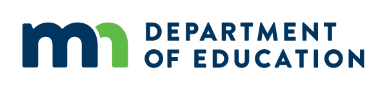 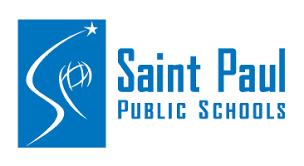 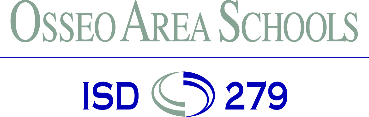 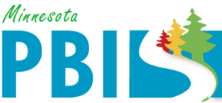 Download presentation at http://pbisMN.org/school-teams
Scaling-up PBIS in Big Ways:Stories from Two Large Urban School Districts
APBS 18th International Virtual Conference on Positive Behavior Support
March 19, 2021
Saint Paul Public Schools – St. Paul, MN
Erin Metz, District PBIS Coordinator
LaNisha Paddock, Principal | Battle Creek Middle School
Paul Richardson, Assistant Principal | Battle Creek Middle School
Osseo Area Schools – Osseo, MN
Kate Emmons, Special Education Director
Diana Bledsoe, Principal | North View Middle School
Alex Berg, Assistant Principal | North View Middle School
Eric Kloos, Assistant Director of Special Education | Minnesota Department of Education
You Are Here
F10: Scaling-up PBIS in Big Ways: Stories from Two Large Urban School Districts 
This presentation will examine the ways in which district teams, informed by data, evolve and support the capacity of schools to manage implementation and move toward both improved PBIS fidelity and student outcomes.
3
Takeaways
The supports needed to scale-up PBIS at a district level.
Building local capacity in others has allowed implementation to sustain and scale…
…despite predictable changes that occur at school and district levels.
The importance of regularly measuring and using implementation data.
3/19/2021
Presentation available at http://pbisMN.org/school-teams
4
[Speaker Notes: The supports needed to scale-up PBIS at a district level.
Leadership team
Policy supports 
School improvement plans: district policy to include PBIS for culture-building and action planning.
Intersected with other priority work at Osseo and SPPS  as part of strategic plan. 
Implementation efforts in Tier 1, schools learning to navigate support for students with more intensive needs
Access to training and external coaching to support teams with capacity and fidelity data to differentiate and provide support
How building local capacity in others has allowed implementation to sustain and scale, despite predictable changes that occur at school and district levels.
For districts larger than 15 schools, we don’t have examples where implementation happens in a year or two
Osseo and Saint Paul are two real examples of district systems that can consistently grow and scale. 
Don’t have examples of 0-25 (or 0-75) schools in two years.


Implementation doesn’t have to be perfect, it just has to be real
It’s fluid and is a constant work-in-progress - might feel it more during years where turnover is highest, but it is to be expected
Worked hard to get Tier 1 in place first, in both districts
The importance of regularly measuring and using implementation data.
Ties to the second-day keynote with Caryn Ward
The TFI made a big difference at the district level - easier for schools to use and easier for district's to use. Going from requiring tier 1, and the number of schools finding value in Tiers 2 and 3 as a way to go and action plan
Learned that, especially with Tier 2, it’s not just jumping to interventions, but finding those systems we need to have in place in order to pick the right interventions. TFI has been an essential tool.
Understand implementation of practices within a multi-tiered framework
Restorative Practices
SEL
Value of being able to add other things into it. Important for people to hear]
Quote from Rob Horner
“Never put something in place that won’t endure for a minimum of 10 years… 
…do it with a level of precision, with a level of fidelity, and with the organizational systems that will go beyond just you getting good at it.”
- Rob Horner
APBS 2018
Source: https://www.apbs.org/play-video?v=263456934
3/19/2021
Presentation available at http://pbisMN.org/school-teams
5
OverviewPBIS in Minnesota
3/19/2021
Presentation available at http://pbisMN.org/school-teams
6
Welcome to Minnesota
Purpose of Schoolwide PBIS and Initiative2005 – 2021
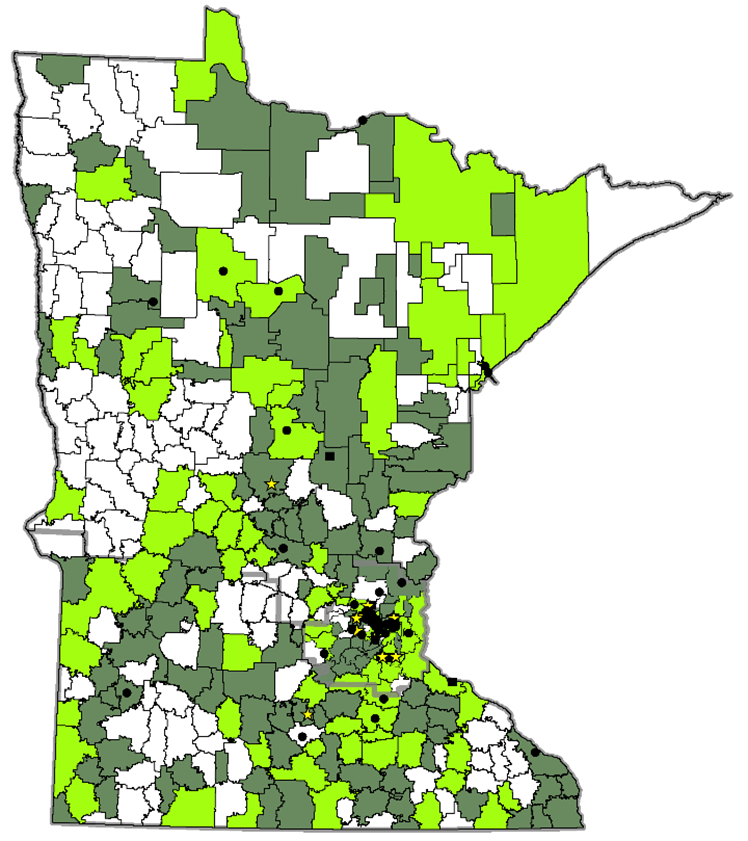 Minnesota Regional Implementation Projects for SW-PBIS
Cohorts 1- 16
PBIS – Evidence-based framework for:
Preventing problem behavior
Providing instruction and support for positive, prosocial behaviors
Supporting social, emotional and behavioral needs for all students
PBIS initiative – Evidence-based implementation for:
Distributed, team-based implementation of PBIS
Building capacity, skills, competency and beliefs to sustain implementation beyond initial training
Districts Implementing SW-PBIS
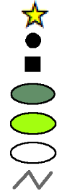 Education districts
Charter schools
Other schools
Districts with 60% or more schools
Districts with 1% to 59% schools
No participating schools to date
Implementation regions
Presentation available at http://pbisMN.org/school-teams
8
PBIS Scale-Up in Minnesota2005 – 2021
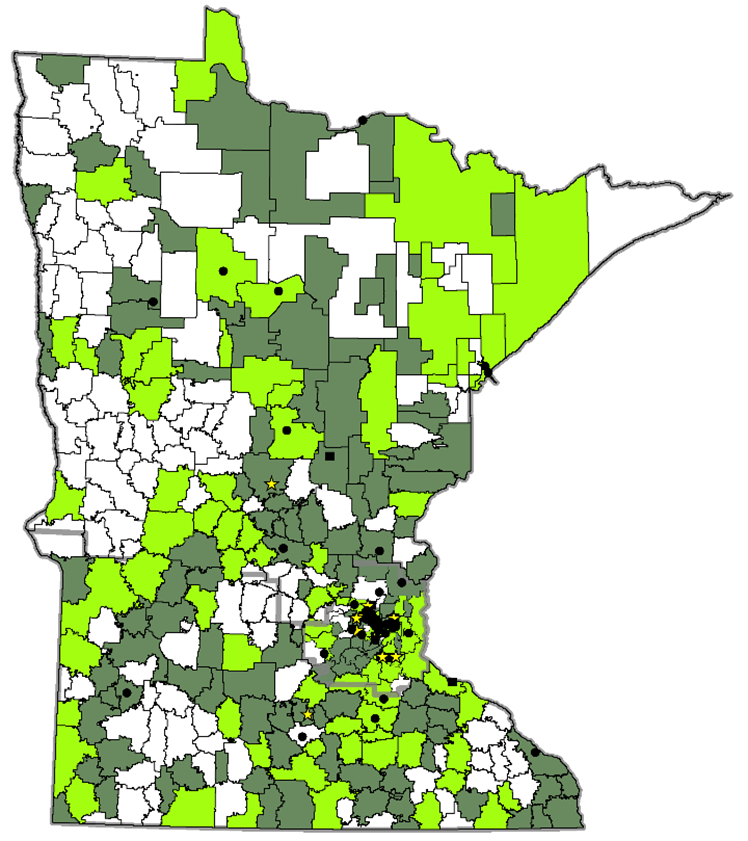 Minnesota Regional Implementation Projects for SW-PBIS
Cohorts 1- 16
274 districts/charters
821 school teams
60% early childhood and/or elementary 
15% middle school
25% high schools or ALCs
39% of schools in Minnesota
43% of students (approx. 378,097) in Minnesota
Districts Implementing SW-PBIS
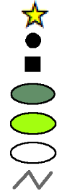 Education districts
Charter schools
Other schools
Districts with 60% or more schools
Districts with 1% to 59% schools
No participating schools to date
Implementation regions
Presentation available at http://pbisMN.org/school-teams
9
9
[Speaker Notes: 769 schools have been or are in cohort training. 

Approximately 20 schools have been through training more than once.  
The parentages of school types were determined using the numbers at the end of the current list. 

Out of 754 on list
 452 (60%) were EC and Elementary
115 (15%) were MS
186 (25%) were HS or ALC

"The Valley of the Jolly Green Giant" refers to the Minnesota River valley around Le Sueur. Today, just before dropping down into the valley heading south on U.S. Route 169 an enormous wooden sign of the Jolly Green Giant, along with the Little Green Sprout, is visible with the caption "Welcome to the Valley."
Sixty miles (97 km) further south on US 169, in the city of Blue Earth, Minnesota, stands a 55-foot (17 m) fiberglass statue of the Jolly Green Giant. The statue was first unveiled in 1978 and was set on its permanent base on July 6, 1979, at 43°39′02″N 94°5′46″W. The statue attracts over 10,000 visitors a year.
The statue was the idea of Paul Hedberg, the founding owner of local radio station KBEW. During weekdays in the summertime Hedberg would interview people passing through Blue Earth on U.S. Highway 169 for his popular radio program Welcome Travellers. At the end of each interview, Hedberg presented guests with a sample of the peas and corn which had been produced by the town's Green Giant canning plant, along with a sample of what passed for the blue riverbed clay that gave the town its name. A common theme arising in these interviews was a desire to "see the Green Giant."]
Growth of PBIS in Minnesota(Cohort 15 highlighted) 2005 – 2021
Cohort 16
49 more teams!
821
School teams
Presentation available at http://pbisMN.org/school-teams
[Speaker Notes: 821 school teams participating, 18 come back through twice, how rare to do it, but still an option if that’s the way to reteach and retrain these teams.]
Keeping the outcomes in mind,Fidelity Directs Improvement
3/19/2021
Presentation available at http://pbisMN.org/school-teams
11
Fidelity Directs Improvement
A fidelity assessment that is ready-to-use gives Implementation Teams progress monitoring at startup
While getting started, it gives patience for improvement in outcomes
Provides a road map for action planning at school, district, regional and state levels
3/19/2021
Presentation available at http://pbisMN.org/school-teams
Average School Fidelity Data For New PBIS SchoolsTiered Fidelity Inventory (TFI) Tier 1 – 2015-present
2019-present
n≈68
2020-present
n≈52
2015-2017
n=53
2017-2019
n=60
2018-2020
n=47
2016-2018
n=49
[Speaker Notes: Each cohort represents about 45-60 schools, and each bar shows the average fidelity score across fall, winter, spring plus a fidelity walk-though at the end of the school year. The “stair step” profile shows that teams take information from the fidelity assessment to action plan and implement over the 3-4 month period. They celebrate the implementation growth, then find another 2-3 items that they can improve until they reach fidelity, when students can receive the full benefits of school-wide PBIS implementation.]
Sustaining PBIS in Minnesota
Minnesota Quick Facts
Evidence shows that a lot of schools are using a fidelity assessment including the TFI, SAS, BoQ and SET
216 schools independently used a fidelity assessment – Cohort 1-13 schools (n=162) and non-cohort schools (n=54)
In 2019-2020, 321 schools completed a TFI (n=321), both cohort (n=268) and non-cohort trained (n=53)
330 schools in Minnesota used a
fidelity assessment last year!
3/19/2021
Presentation available at http://pbisMN.org/school-teams
14
Statewide Outcomes:State Rates per 100 Students for General Ed, Special Ed and All Students
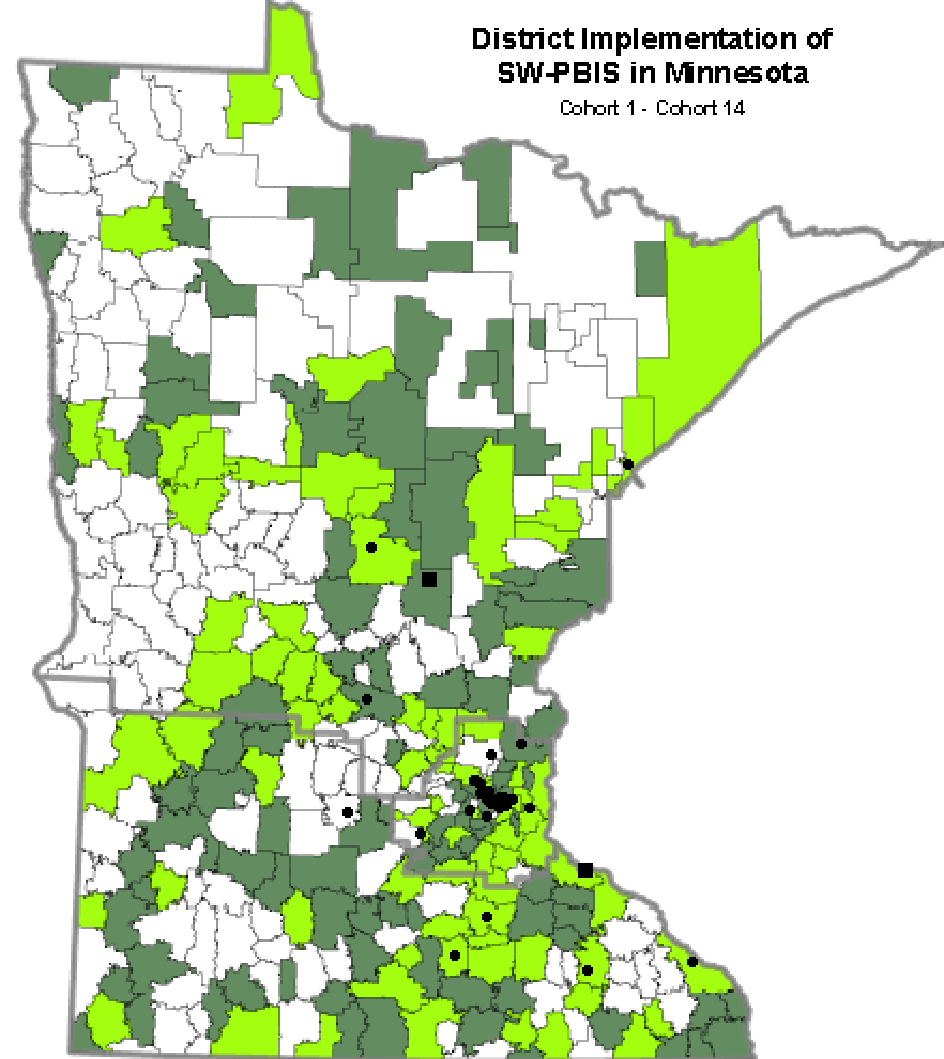 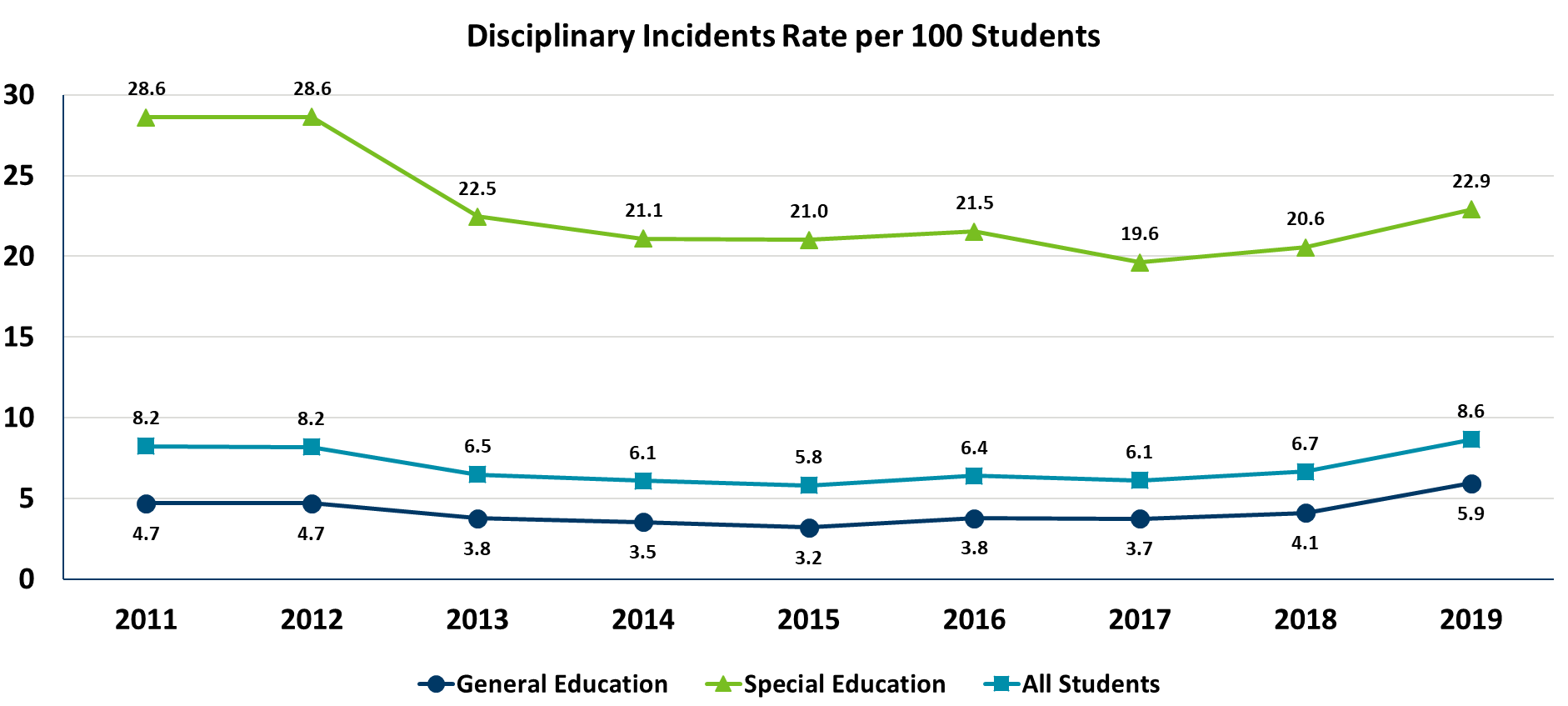 State-Level
[Speaker Notes: STATEWIDE:  What is the rate per hundred of all disciplinary incidents (regardless of incident type or disciplinary action) for general and special ed students in the state?

These statewide data show that there were more disciplinary incidents in 2011 for students receiving special education than students that are not receiving special education services or supports. 

While the gaps are not closing overnight, there is a decreasing trend that is closing the gaps. As PBIS continues to scale, it gives us information for team-based supports that schools, districts, regions and the state can provide to continue to close this gap.]
Increased Axis to Show Impact on Statewide Outcomes:State Rates per 100 Students for General Ed, Special Ed and All Students
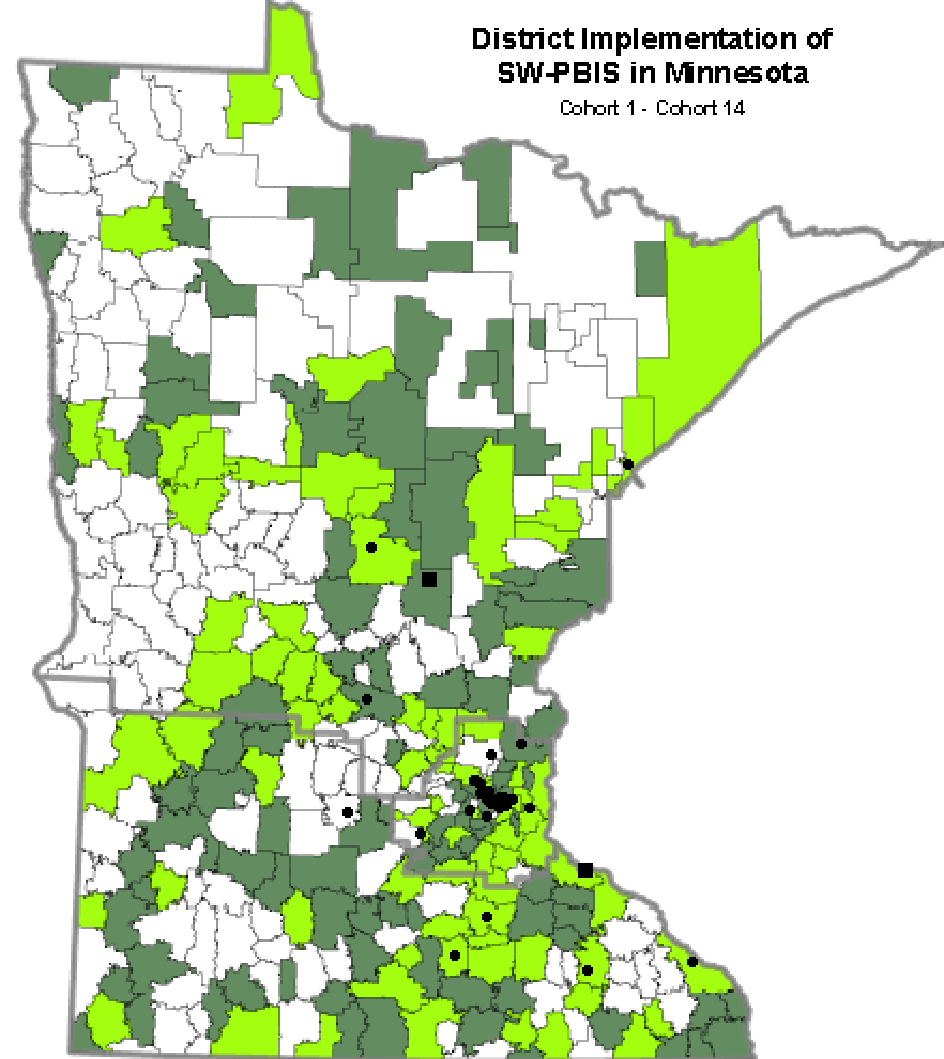 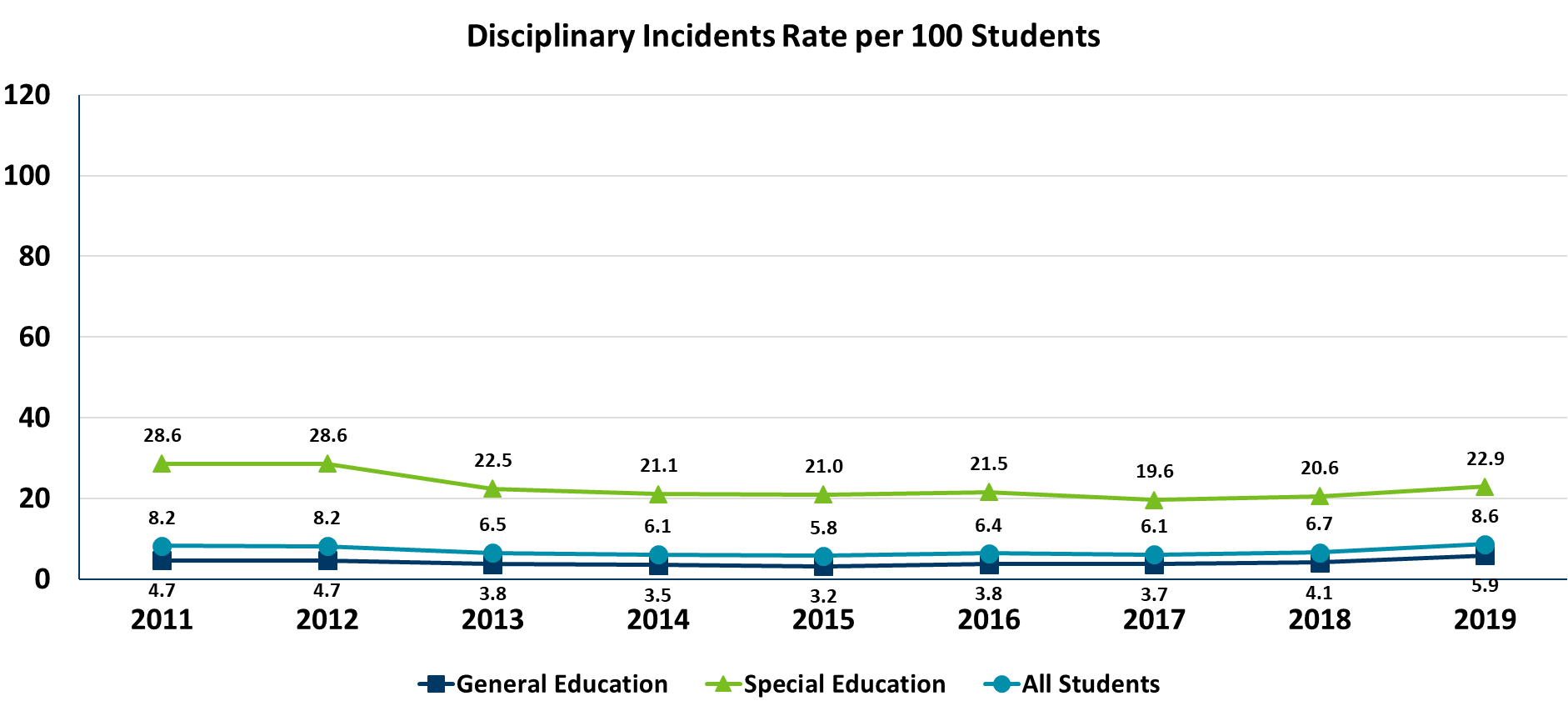 State-Level
[Speaker Notes: STATEWIDE:  What is the rate per hundred of all disciplinary incidents (regardless of incident type or disciplinary action) for general and special ed students in the state?

These statewide data show that there were more disciplinary incidents in 2011 for students receiving special education than students that are not receiving special education services or supports. 

While the gaps are not closing overnight, there is a decreasing trend that is closing the gaps. As PBIS continues to scale, it gives us information for team-based supports that schools, districts, regions and the state can provide to continue to close this gap.]
Osseo Area Schools District-Wide Outcomes:District Rates per 100 Students for General Ed, Special Ed and All Students
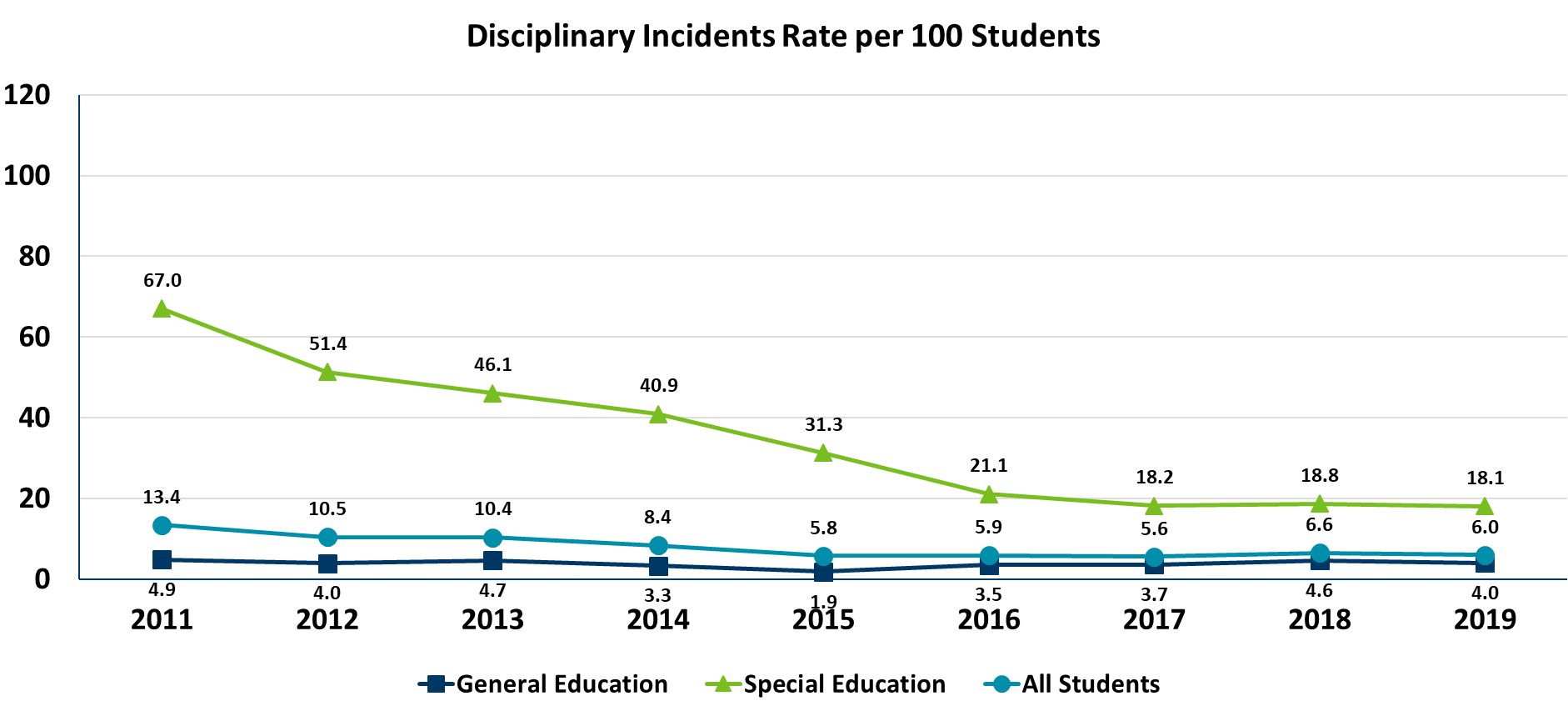 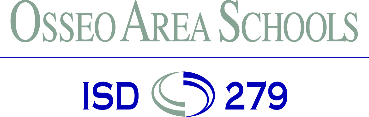 District-Level
[Speaker Notes: What is the rate per hundred of all disciplinary incidents (regardless of incident type or disciplinary action) for general and special ed students in the state?

These district-level data show that there were more disciplinary incidents in 2011 for students receiving special education than students that are not receiving special education services or supports. 

While the gaps are not closing overnight, there is a decreasing trend that is closing the gaps. As PBIS continues to scale, it gives us information for team-based supports that schools, districts, regions and the state can provide to continue to close this gap.]
Saint Paul Public Schools District-Wide Outcomes:District Rates per 100 Students for General Ed, Special Ed and All Students
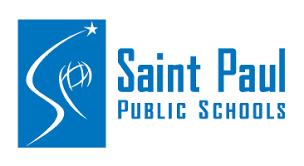 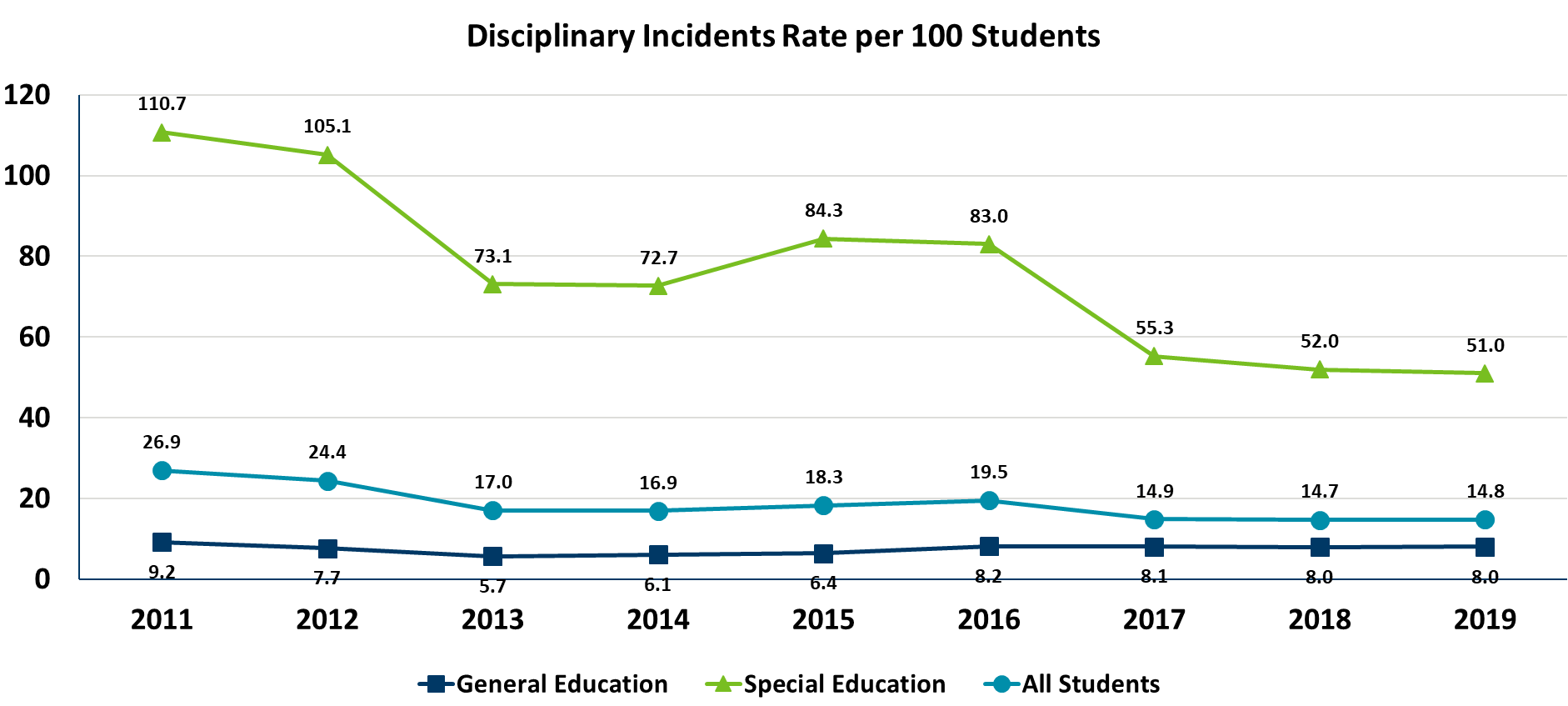 District-Level
[Speaker Notes: What is the rate per hundred of all disciplinary incidents (regardless of incident type or disciplinary action) for general and special ed students in the state?

These district-level data show that there were more disciplinary incidents in 2011 for students receiving special education than students that are not receiving special education services or supports. 

While the gaps are not closing overnight, there is a decreasing trend that is closing the gaps. As PBIS continues to scale, it gives us information for team-based supports that schools, districts, regions and the state can provide to continue to close this gap.]
District and School Implementation Stories
Information that has helped inform measurable progress indicators with implementation over time
The stories of the work of these two (2) districts and school exemplars emphasizes
Focus on equity
Use of fidelity and outcome data
Integration with district initiatives resulting in better coordinated district supports
Similarities and differences of these two (2) districts
Linked Teams to support staff to get to more equitable student outcomes
3/19/2021
Leading for educational excellence and equity, every day for every one. | education.mn.gov
19
Welcome to Osseo
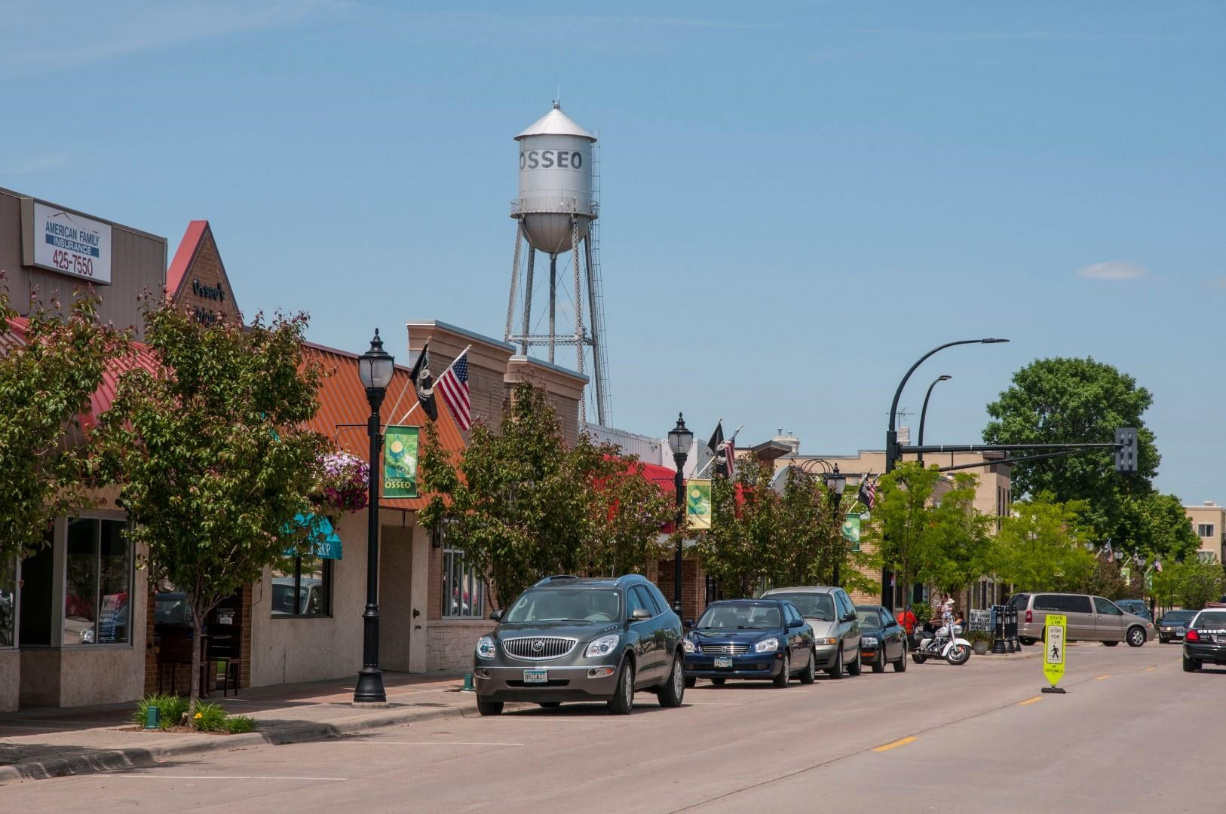 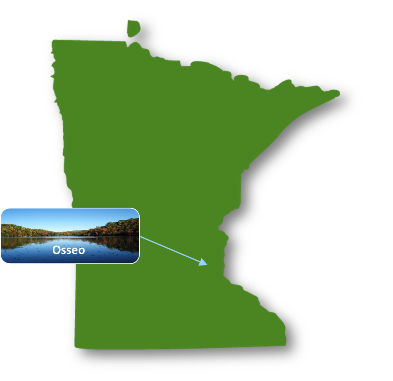 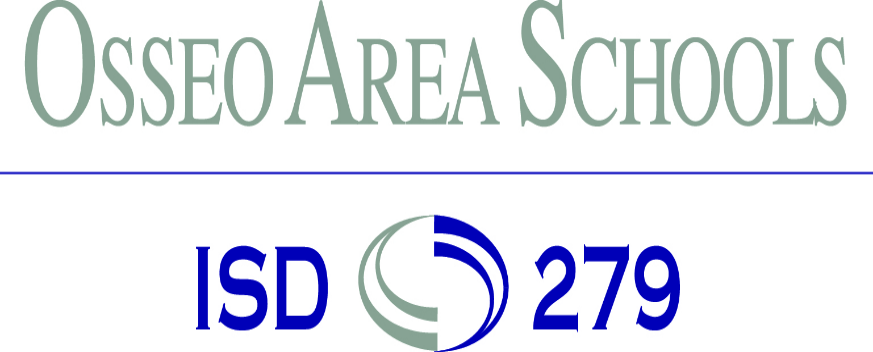 Kate Emmons, Director of Student ServicesOsseo Area Schools 
Diana Bledsoe, Principal, North View Middle School
Alex Berg, Assistant Principal, North View Middle School
Saint Paul
[Speaker Notes: Kate]
District Profile
Osseo School District ISD 279
Fifth largest school district in Minnesota
20,480 students
80 dialects and languages spoken
Schools
17 elementary schools
4 middle schools
3 senior high schools
1 area learning center
2 early childhood centers
2 special program sites
1 adult education/enrollment center
B-21 Distance Learning Academy
22
Demographics
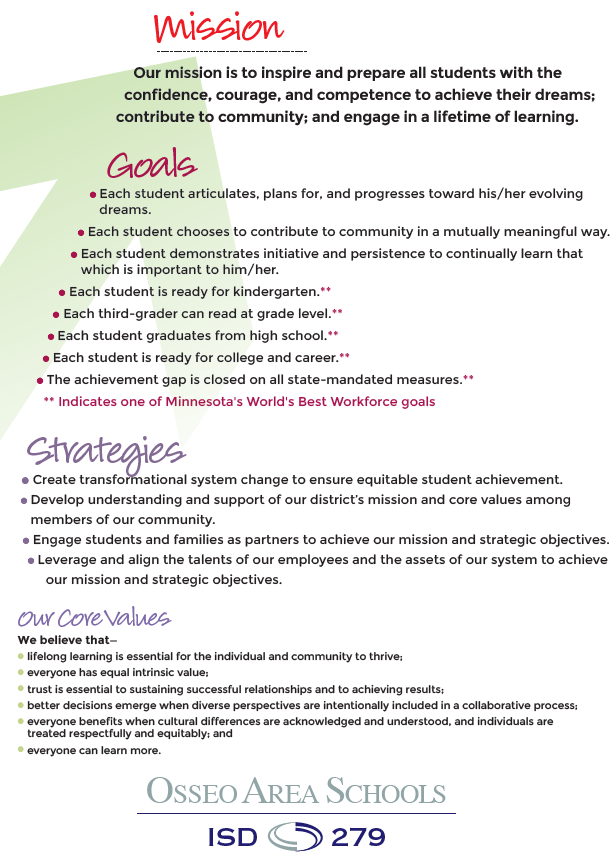 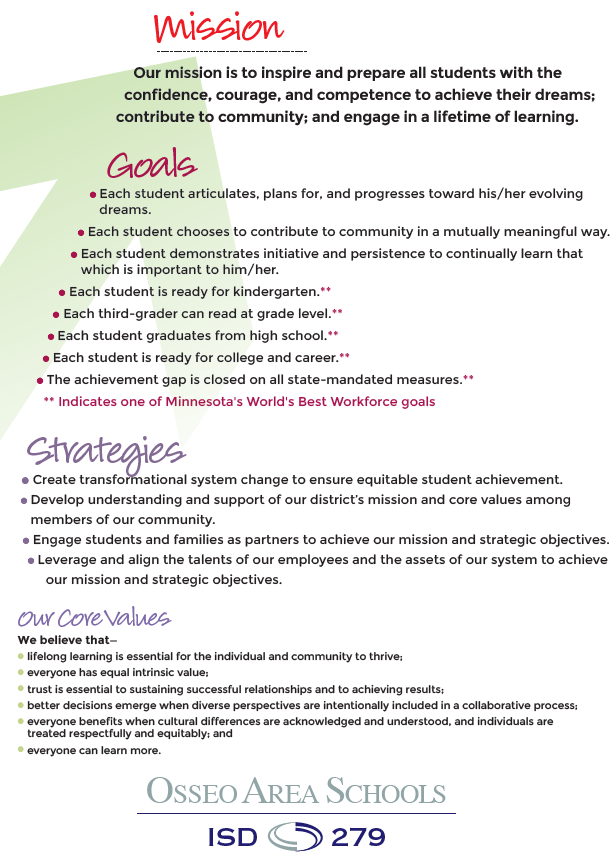 Strategic Plan
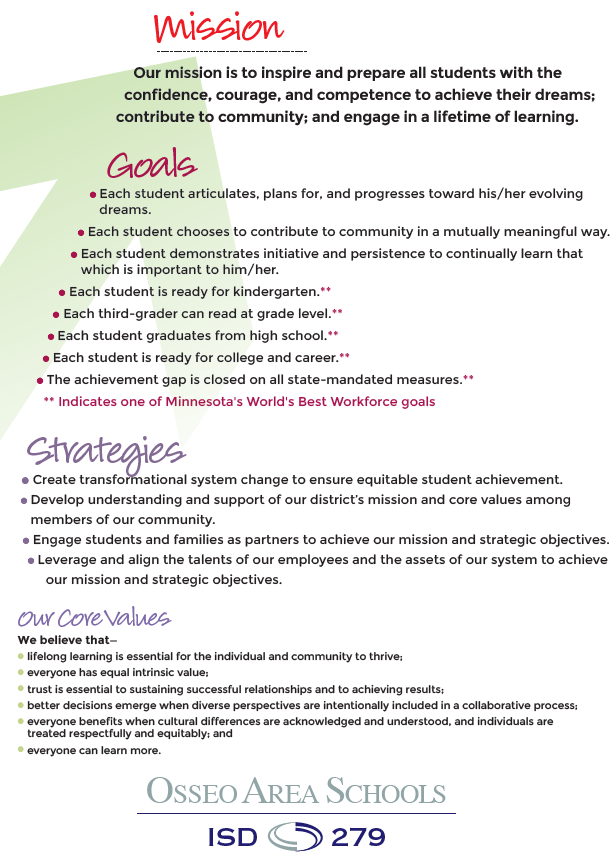 24
[Speaker Notes: strategic priority comes with expectation to move system along
don’t pull staff from schools indiscriminately
expectations and tools to meet those expectations]
2013 Results Statement
Result Statement:
Ensure all sites have implemented research-based positive behavior intervention practices that promote equitable student achievement by mid-April 2013 which include: 
Agreed-upon school-wide positive behavior expectations that are clearly and positively stated and posted throughout the building;
Expectations taught like any academic subject, including guided practice and review throughout school year, and
A system to recognize or acknowledge students when they display expected behaviors.
3/19/2021
Leading for educational excellence and equity, every day for every one. | education.mn.gov
25
[Speaker Notes: where we started--so excited to actually be tied to evidence based intervention--started slow--no data! didn’t even think about data...]
2011 Osseo PBIS ImplementationAcross Schools
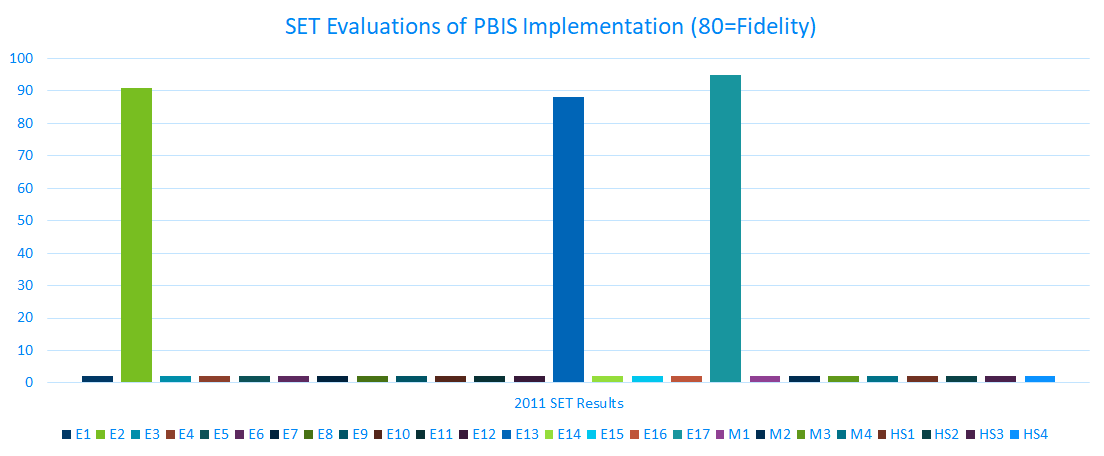 SET = School-wide Evaluation Tool
26
MDE and Osseo Partnership: Give/Get
[Speaker Notes: Partnership with MDE key to success
Implementation science
partnered with MDE staff so willing to give of time and talents to support our district efforts]
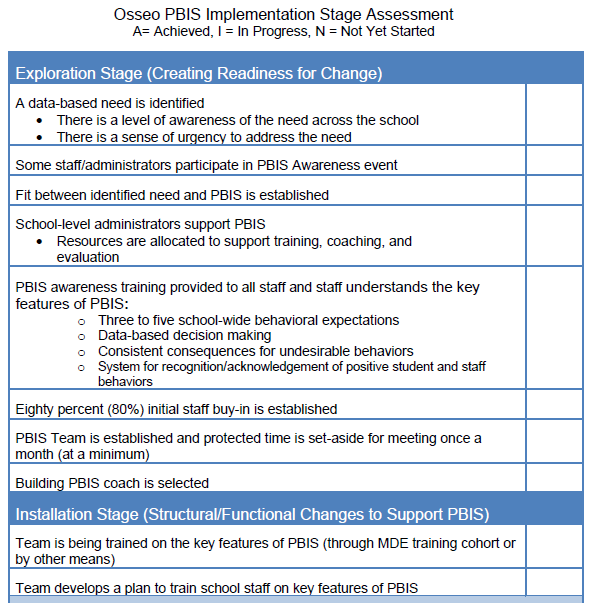 Stage-BasedAssessment 2014
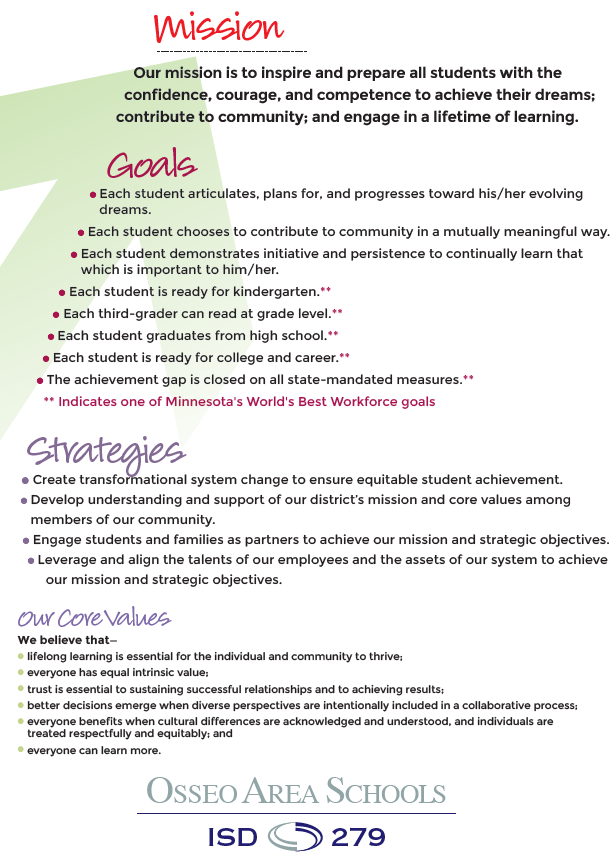 28
2018 Tier I Osseo PBIS ImplementationAcross Schools
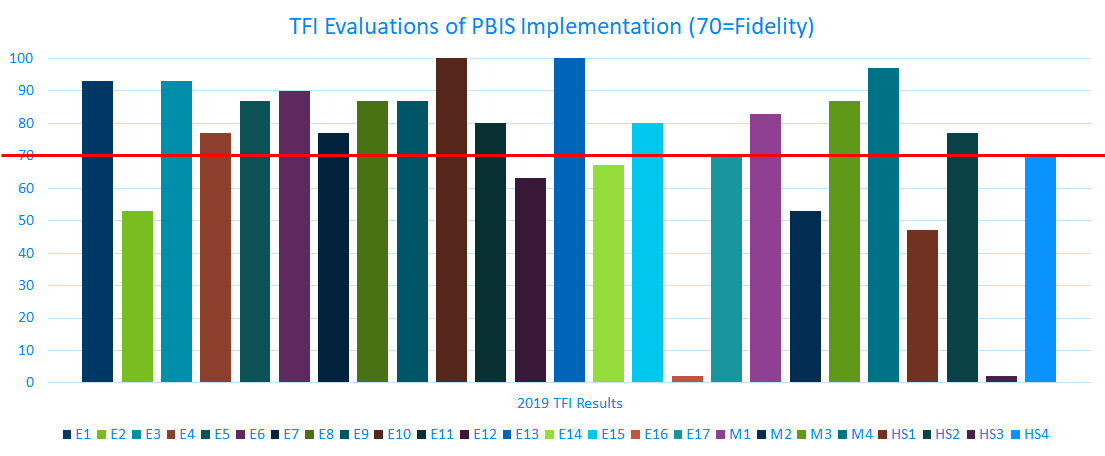 29
2018-19 Tier II Osseo PBIS Implementation Across Schools
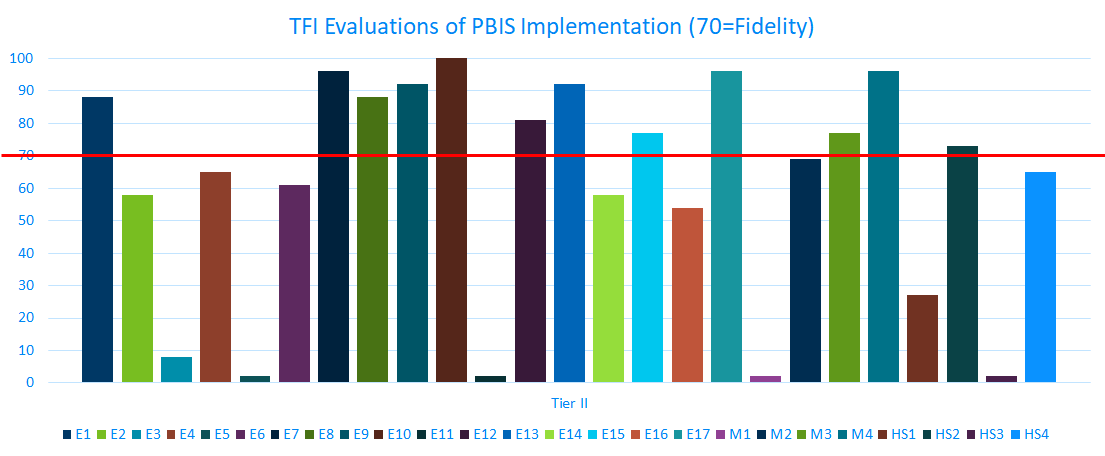 30
Tiered Fidelity Inventory (TFI) 2016-2017
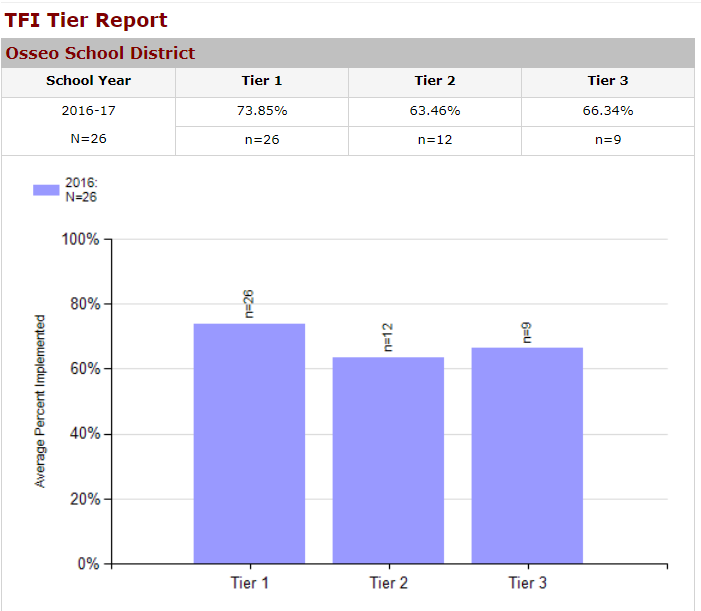 [Speaker Notes: started requiring all sites to take the TFI in 2015--only 2 schools reported-- 16-17 data more representative --most likely overreporting
but actually starting to consider data]
Tiered Fidelity Inventory (TFI) 2018-2019
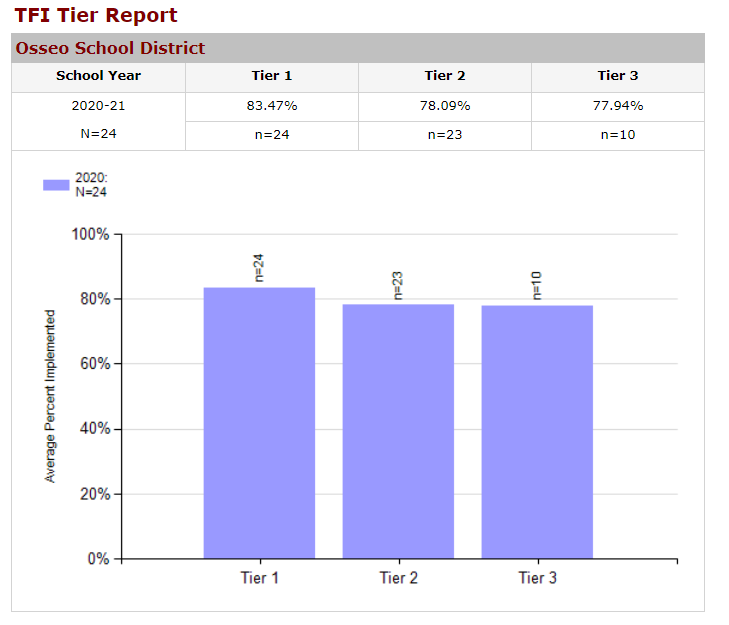 [Speaker Notes: results over time]
Disciplinary Incident Reporting System (DIRS) DataOsseo Area Schools
[Speaker Notes: Disciplinary Incident Reporting System
The Disciplinary Incident Reporting System (DIRS) enables both the Minnesota Department of Education (MDE) and school districts to comply with state and federal reporting requirements for suspensions, expulsions, special education and dangerous weapons. DIRS is a web-based, password-protected system where all public school districts must report disciplinary incidents that result in suspension or expulsion.  State law requires us to annually report on disciplinary incidents and incidents involving dangerous weapons that occur in Minnesota public schools (Minn. Stat. § 121A.06, subd. 3). Data for this report is obtained from DIRS. Copies of past reports are available below.
“What is the rate per hundred of all students who were disciplined (regardless of incident type or disciplinary action) for general and special ed students in the state, and by districts?”]
Osseo Area Schools: Rate per Hundred for unique students disciplined by race/ethnicity, general ed compared to SpEd
DIRS Data Disaggregated by Race/EthnicityOsseo Area Schools
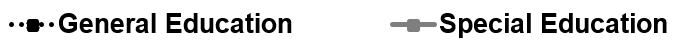 [Speaker Notes: Disciplinary Incident Reporting System
The Disciplinary Incident Reporting System (DIRS) enables both the Minnesota Department of Education (MDE) and school districts to comply with state and federal reporting requirements for suspensions, expulsions, special education and dangerous weapons. DIRS is a web-based, password-protected system where all public school districts must report disciplinary incidents that result in suspension or expulsion.  State law requires us to annually report on disciplinary incidents and incidents involving dangerous weapons that occur in Minnesota public schools (Minn. Stat. § 121A.06, subd. 3). Data for this report is obtained from DIRS. Copies of past reports are available below.
“What is the rate per hundred of all students who were disciplined (regardless of incident type or disciplinary action) in the state disaggregated by education type (general vs. special ed) and federal race/ethnicity?”]
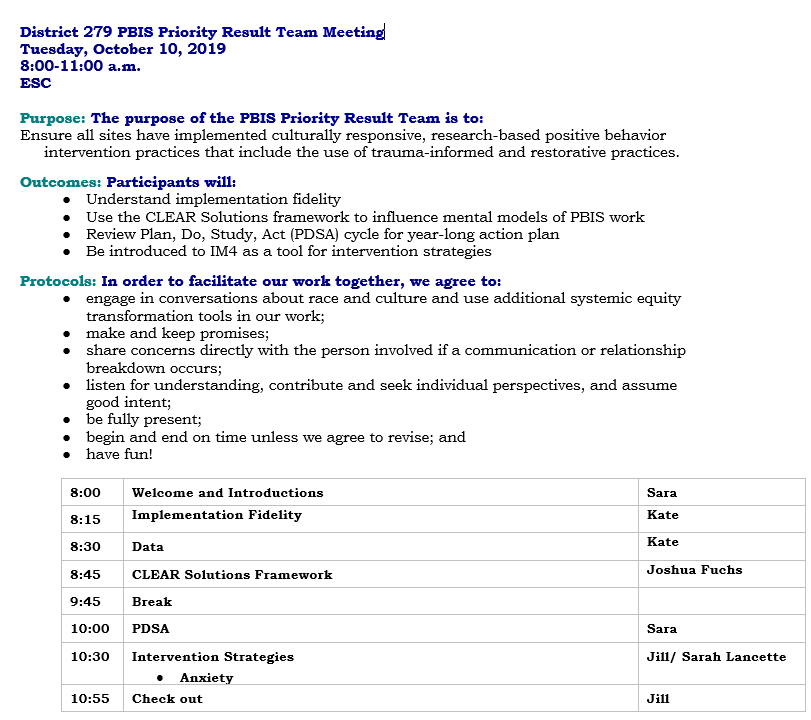 We Meet!
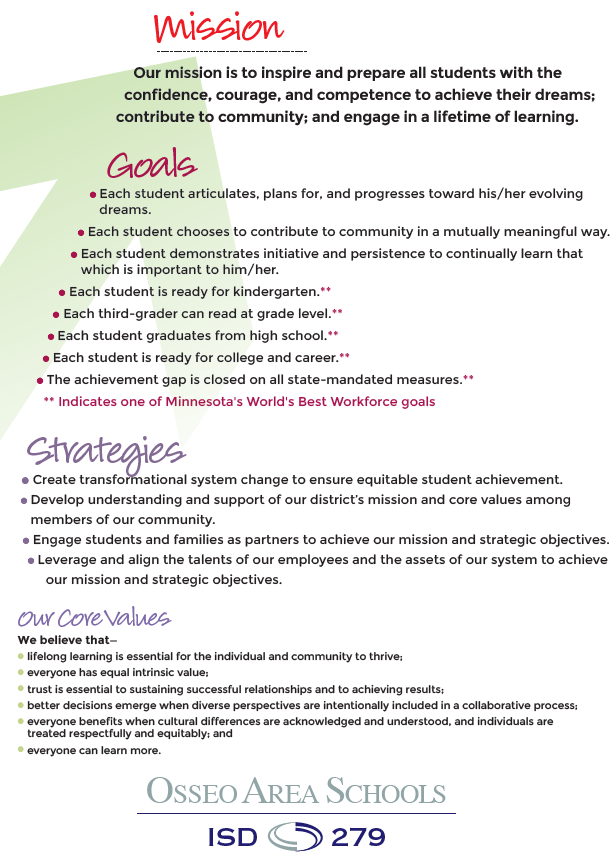 35
[Speaker Notes: strategic priority comes with expectation to move system along
don’t pull staff from schools indiscriminately
expectations and tools to meet those expectations]
Tools
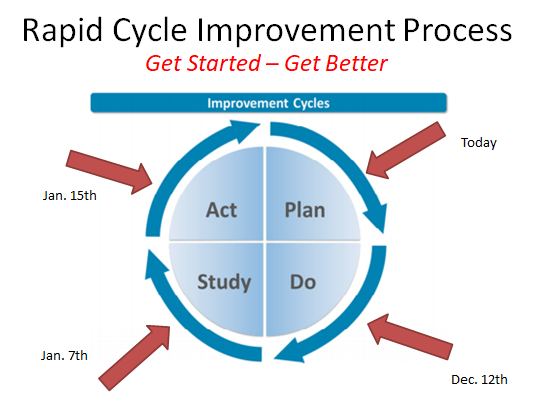 36
Equity at the Center
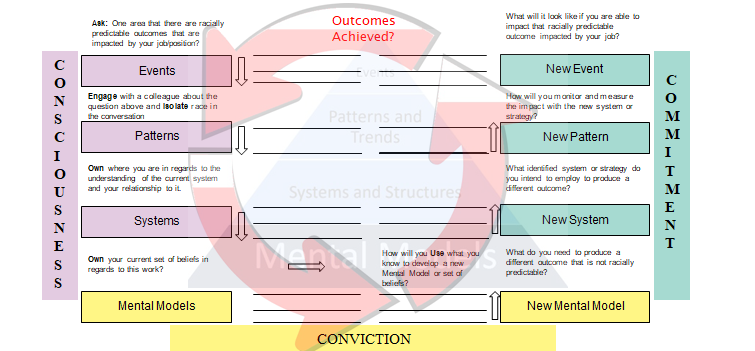 37
[Speaker Notes: mind sets need to be explored --suspensions aren’t a solution and that is well documented
what are we about?
system tools to work with]
Distance Learning Academy,  Ryan Bisson, Assistant Principal
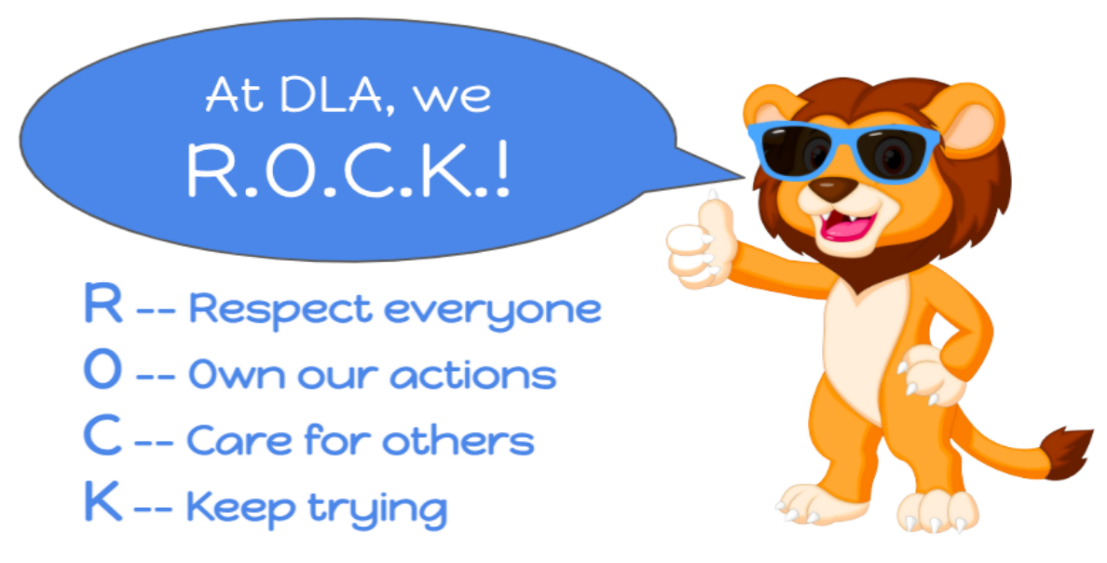 Distance Learning Academy
Staff Survey								
PBIS Team
Parent Survey
Student Feedback
Native Voices PBIS--Ethan Neerdaels, Coordinator
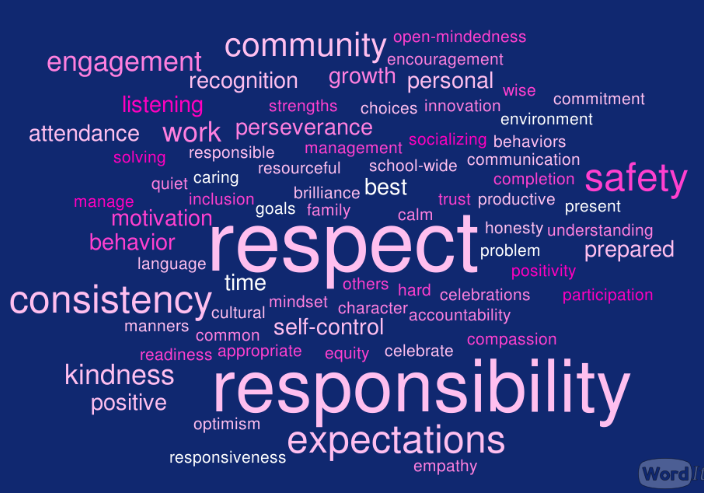 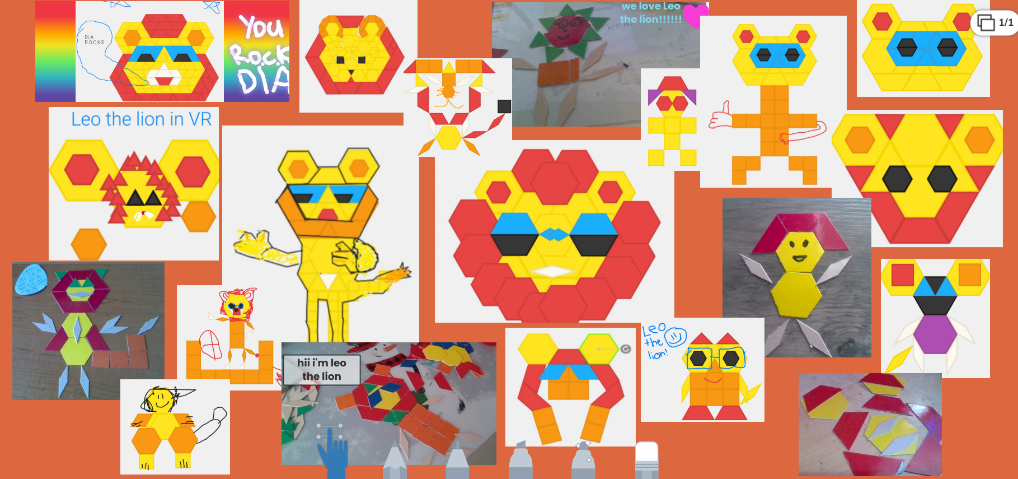 Distance Learning AcademyWe R.O.C.K.
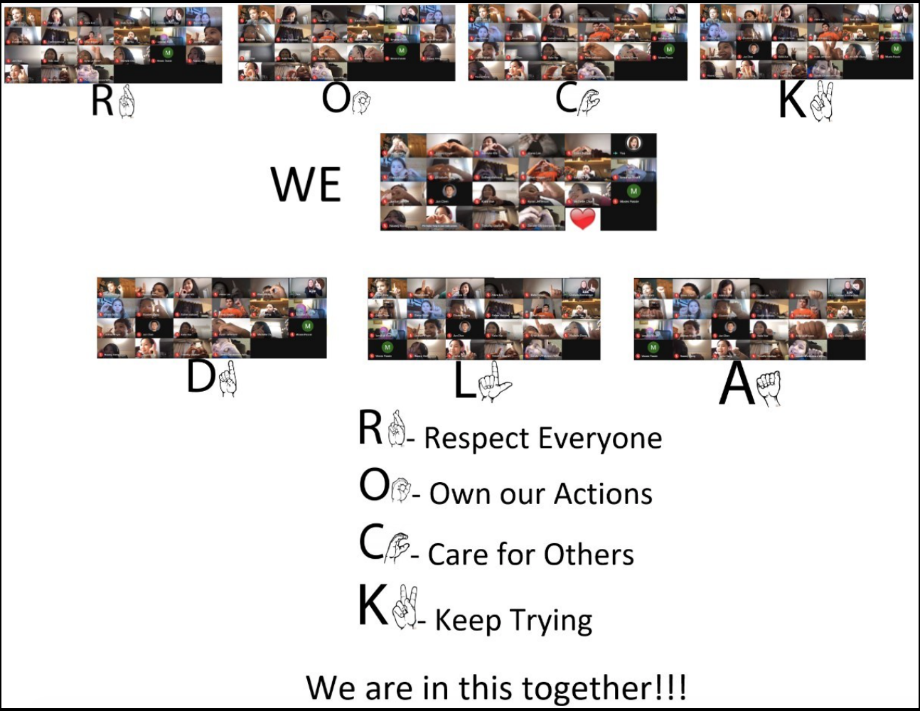 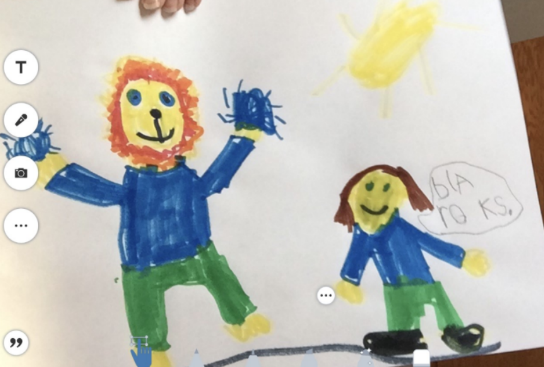 Native Voices PBIS--Ethan Neerdaels, Coordinator
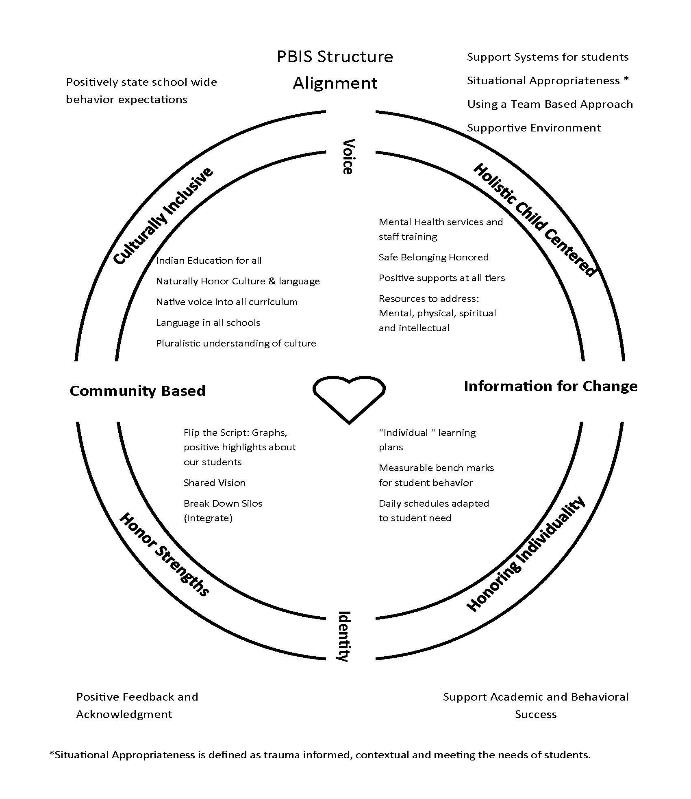 Osseo Area Schools Indian Education staff continue to participate in the inaugural Minnesota Department of Education’s Native Voice for PBIS Cohort.

413 Indigenous students participating in Indigenized PBIS model through 
the 2020/2021 School Year

Culturally Responsive Framework for centering student & community voice
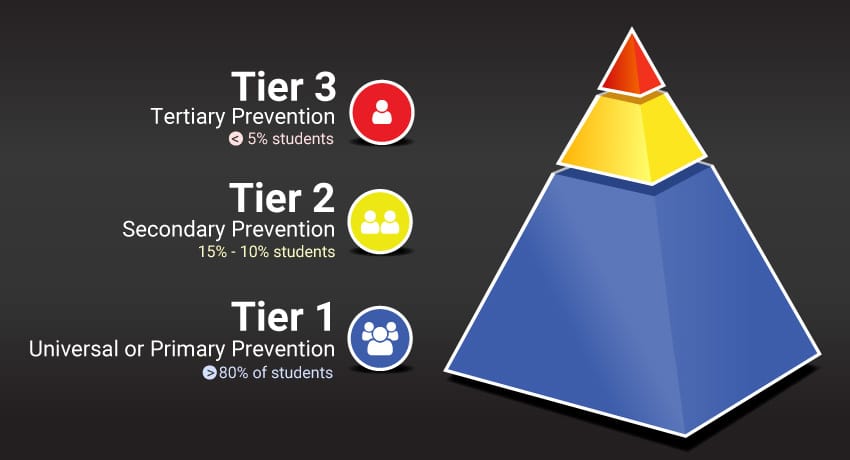 North View Middle School
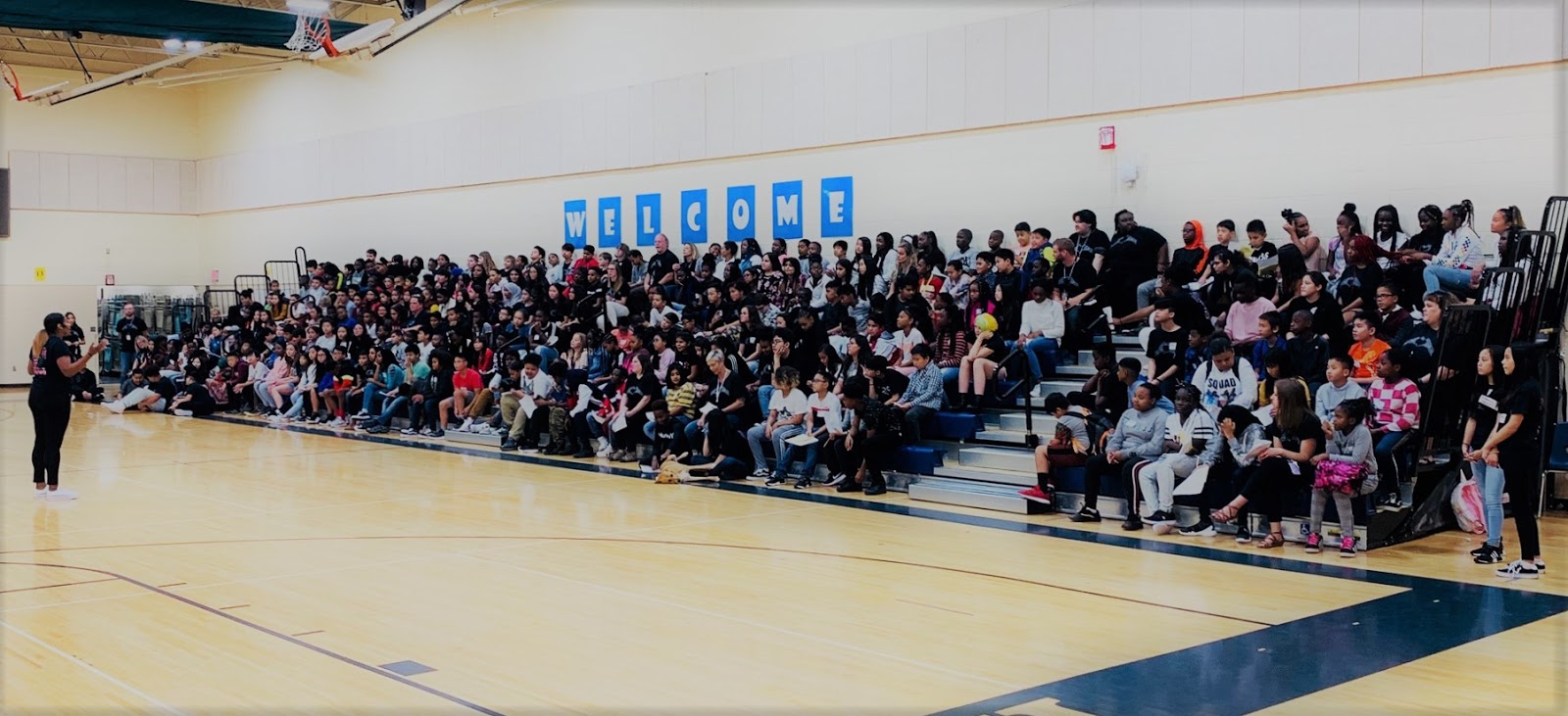 42
PDSA Goal: Revitalize climate and culture.
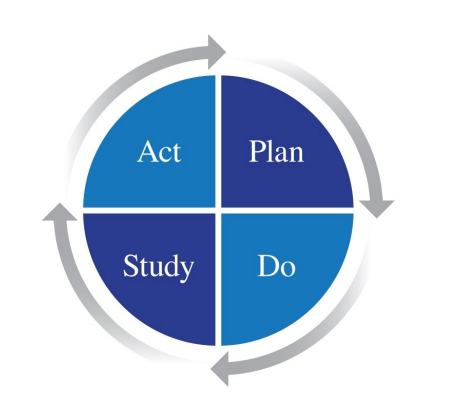 43
Study: 2016-2017
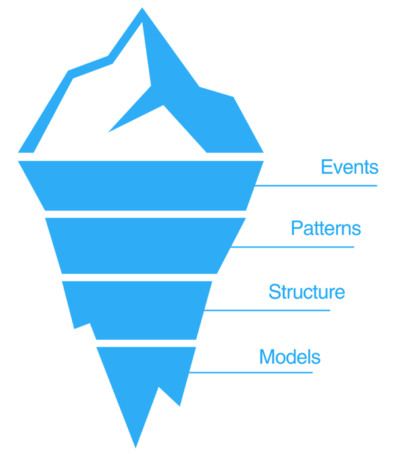 Self-Examination
44
Honest Self Study
The Pillars of our Work
Clear Priorities
Robust Evaluation Process
Inclusive Decision Making
Committed Staff
Improved Outcomes
Transparent Leadership
Trust
Supportive Culture
45
Action: 2017-2018
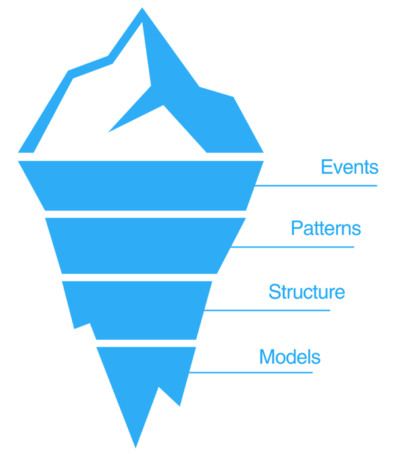 Strategic Planning
46
Action: 2017-2018
Components of a successful transition
Beliefs and Values
Visioning
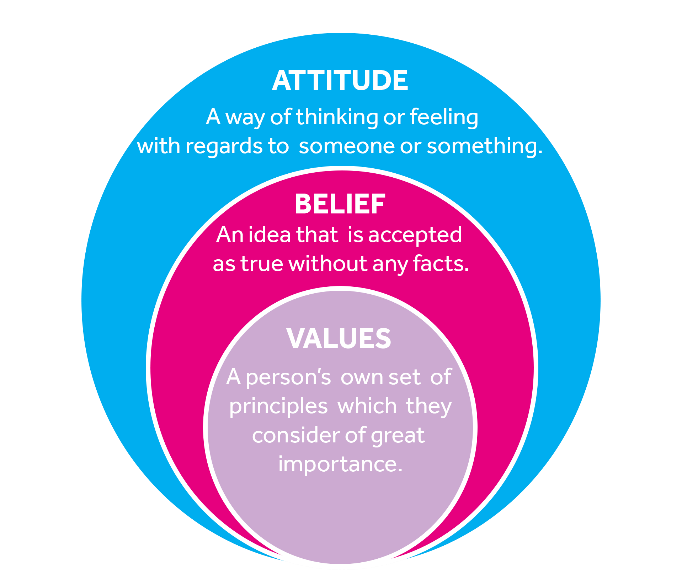 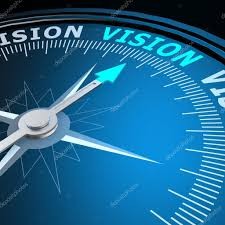 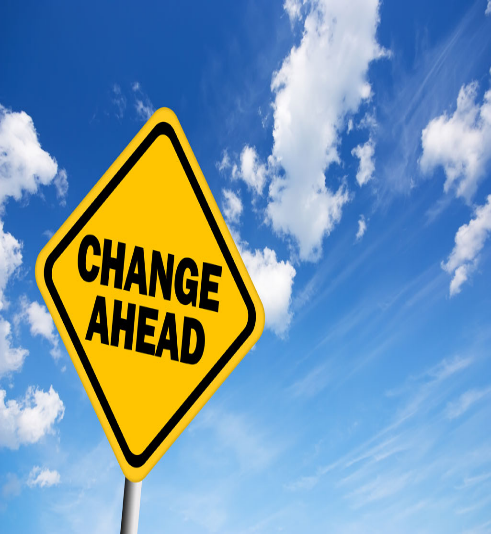 47
Plan: 2018-2019
Transition Team Analysis
Administrative Recommendations
Stakeholder Feedback
48
Do: 2019-2020
Change in Mindsets:
Established an identity.
Who, How & What
Teamwork makes the dream work.
Help each other be accountable.
No significant learning can happen without a significant relationship.
Our diversity is our strength.
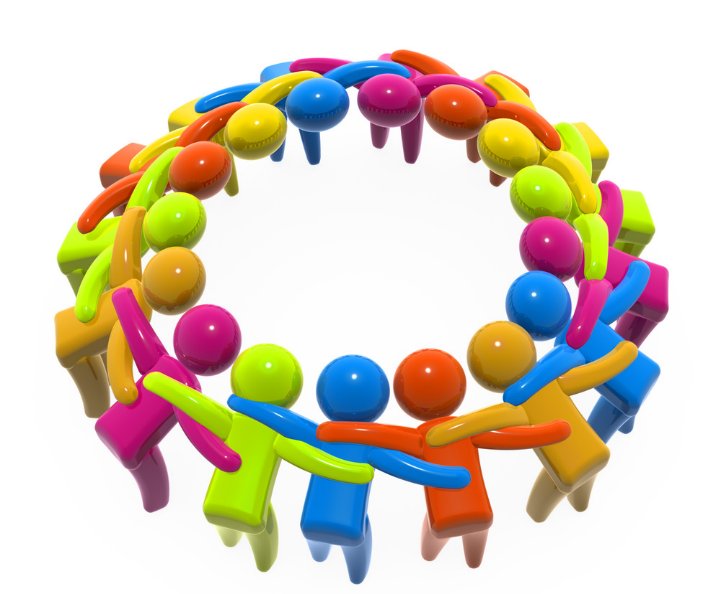 49
Do: 2019-2020
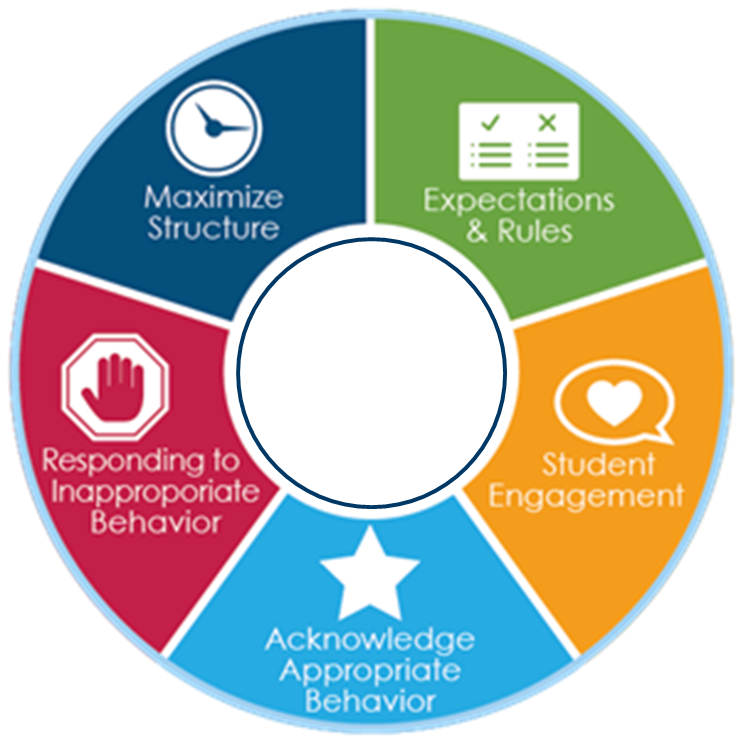 Change in Instructional Culture
Grade Level Engagement Plan
Classroom Standards of Practice
Instructional Leadership Team Informal Observations
Peer observations
50
Do: Change in Practice
Proactive Engagement
Grade Level Engagement Plan
Tiered responses to student behavior
Continuous data review
Restorative Practices
Opportunities for staff leadership
All Hands-On Deck Approach
Adapt to meet the needs of our new reality
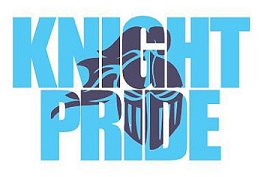 51
Do: Change in Practice
Proactive Engagement
Bi-weekly staff training on Trauma-Informed Practices.
Formation of Student Support Response Team.
Shifted resources to individual student support.
Modify positive recognitions. 
Strategically engaged & supported families. 
Re-examined the way supports (counseling, SSW, admin, etc…) interact.
52
Do: Change in Practice
Proactive Engagement
   
Implemented monthly incentives, recognitions & rewards with academic, attendance & behavior criteria.
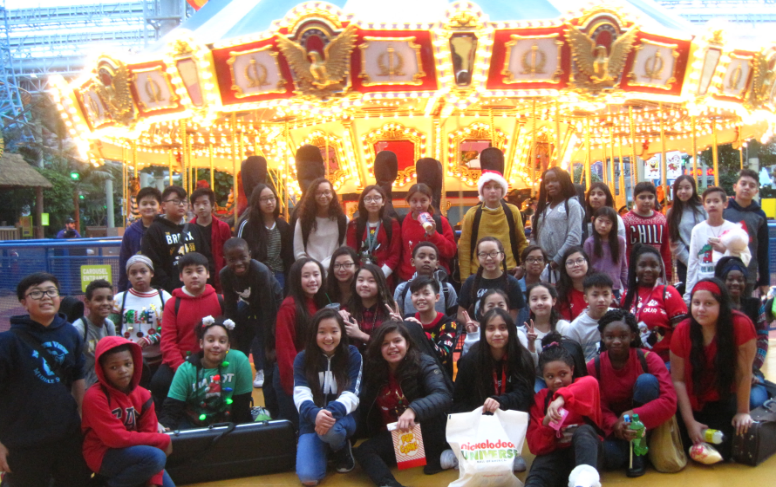 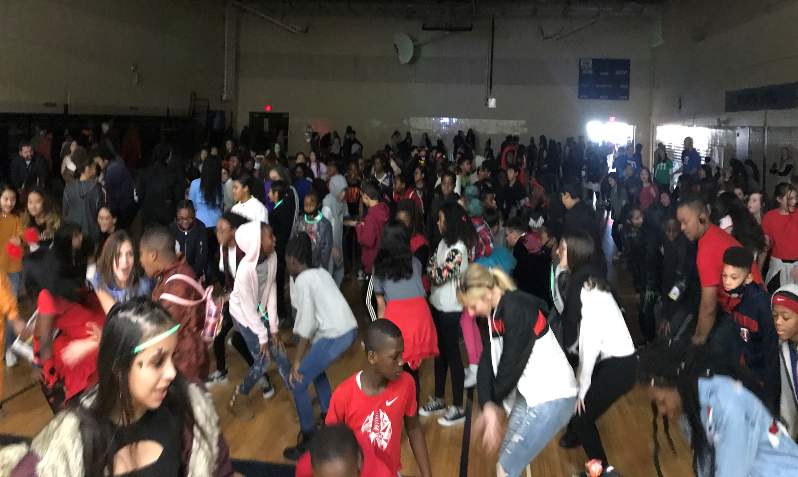 53
Do: Change in Practice
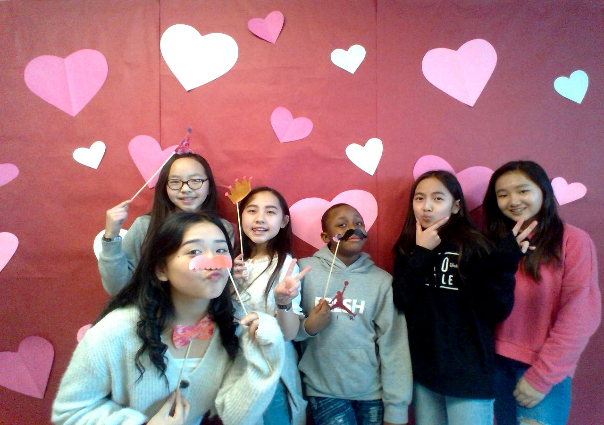 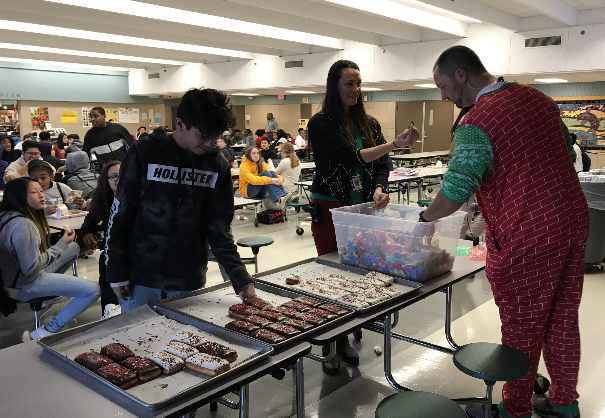 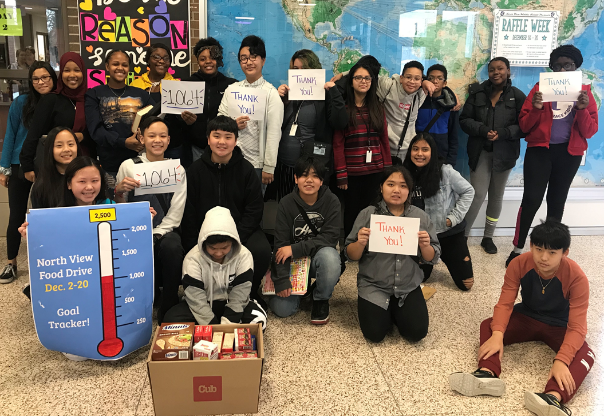 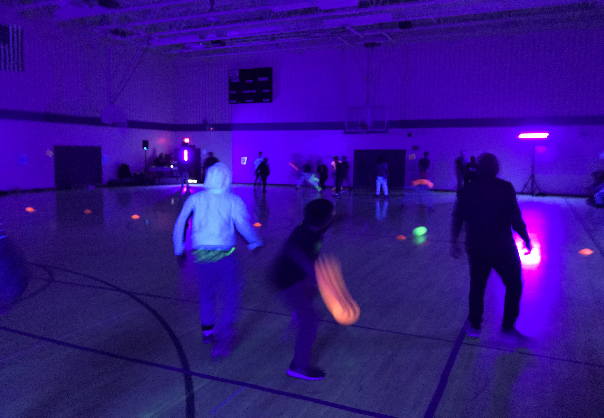 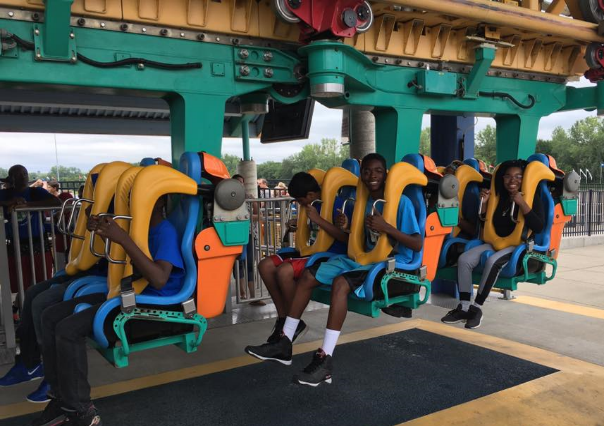 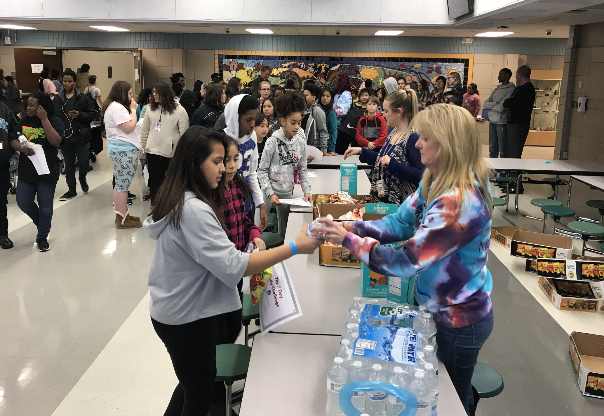 54
Do: Change in Practice
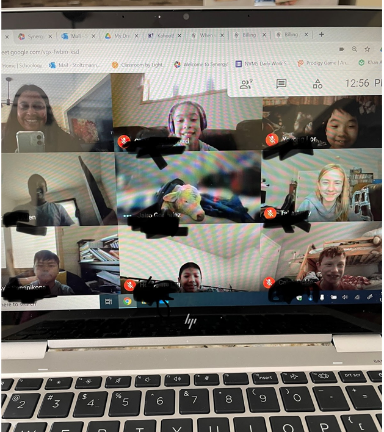 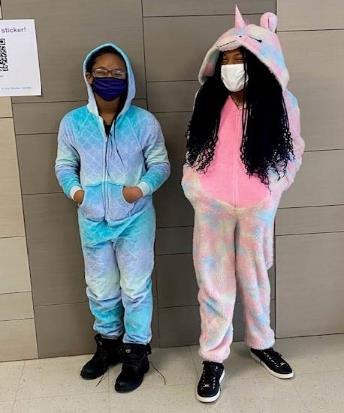 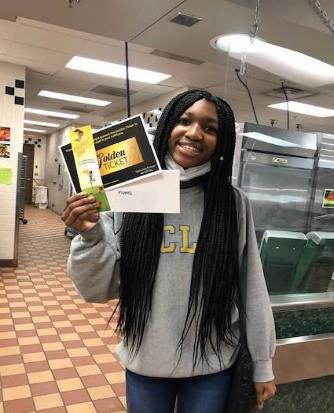 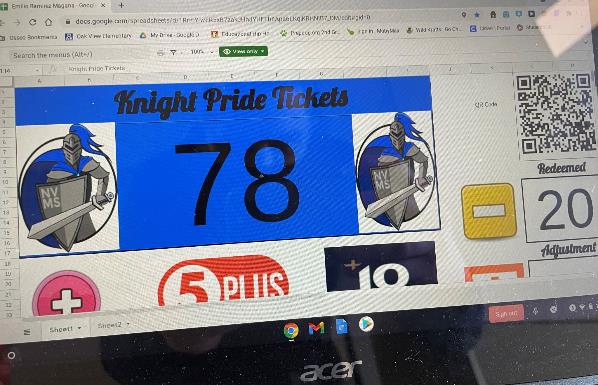 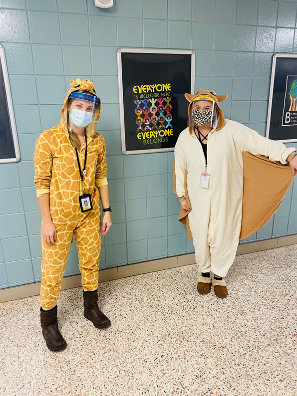 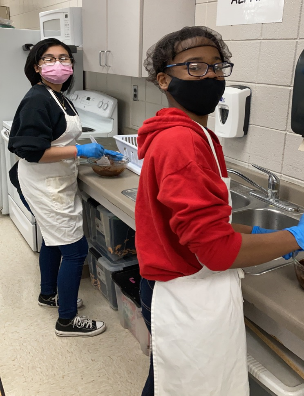 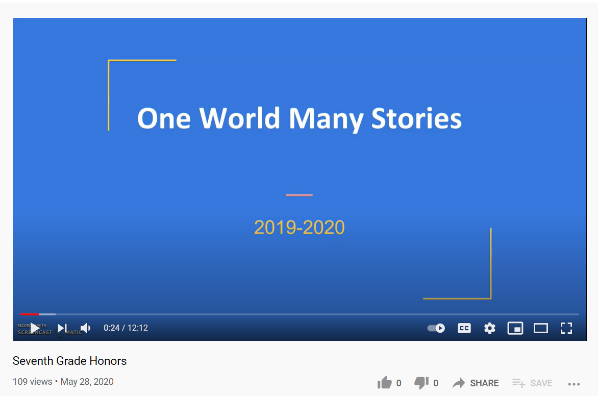 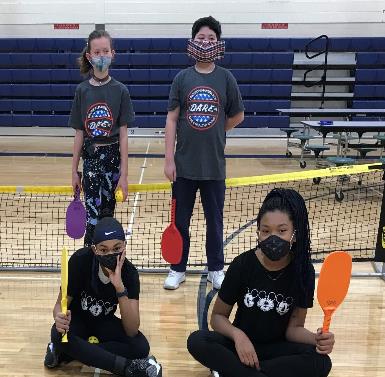 55
Study: Data Analysis
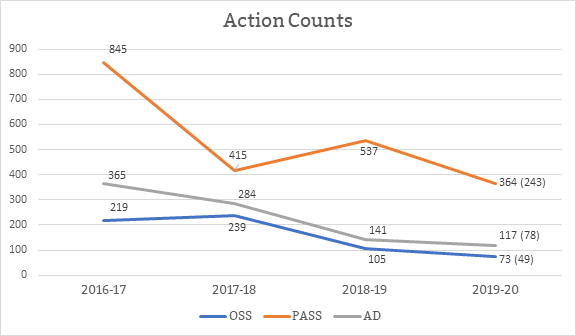 56
Study: Data Analysis
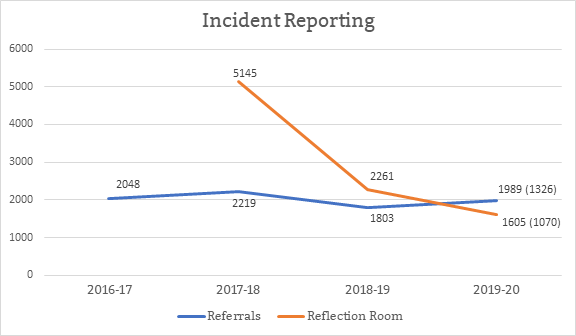 57
Study: Data Analysis
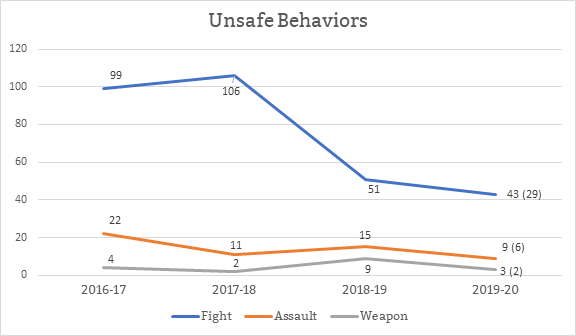 58
Study: Data Analysis
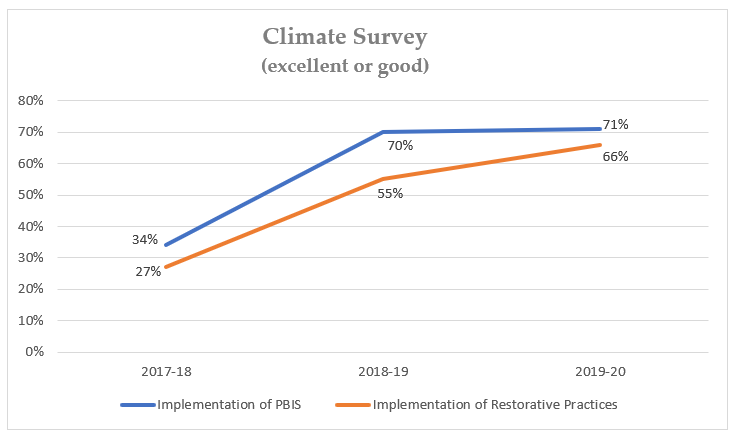 59
Study: Data Analysis
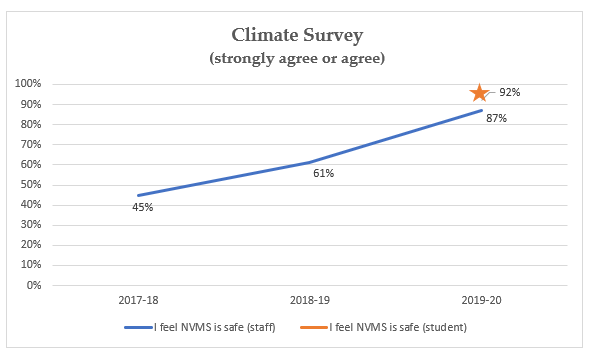 60
Study: Data Analysis
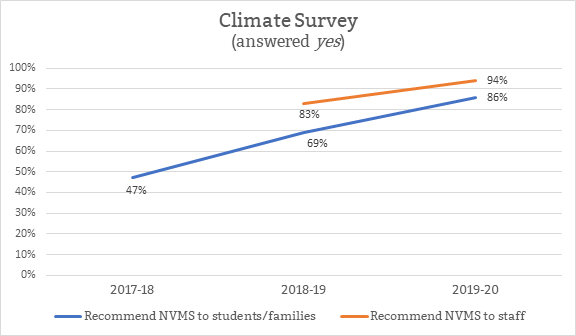 61
Future Work
Continue to redefine PASS (ATS). 
More responsive approach to Restorative Practices.
Better engage parents/families in the process.
Continue to refine and expand upon celebrations and recognitions.
How do we continue to elevate our practices and the support we provide?
62
Thank you!
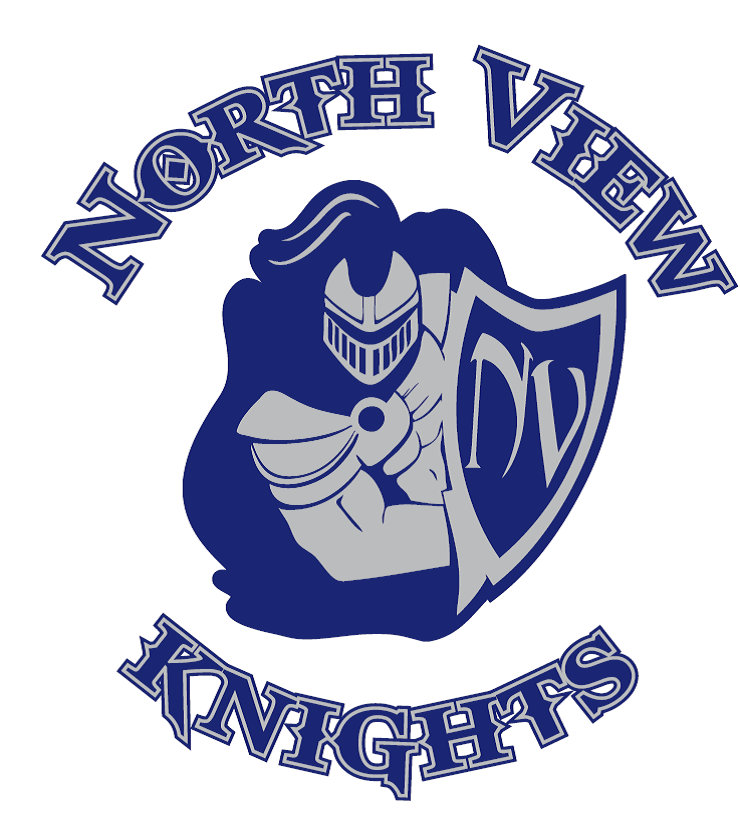 63
Hold Tight!
Strategic work
Implementation science--don’t give up 
(yes, you do need to conduct the TFI TWICE this year)
Adhere to evidence base that intervention based on--no wild hairs! 
What do you believe about students?
64
Let It Go!
How schools interpret positively stated behavior expectations... 
How schools will engage student voice...
And most likely a lot more...
65
[Speaker Notes: Eye on results-- with fidelity measures along the way]
Welcome to Saint Paul
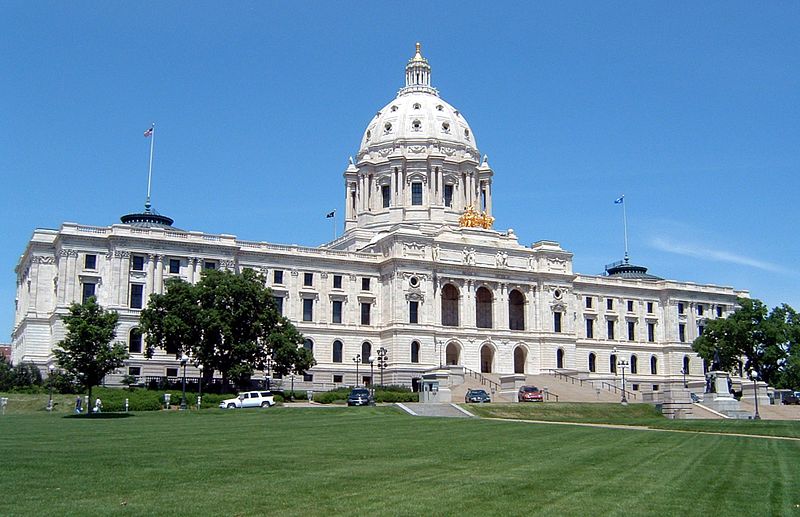 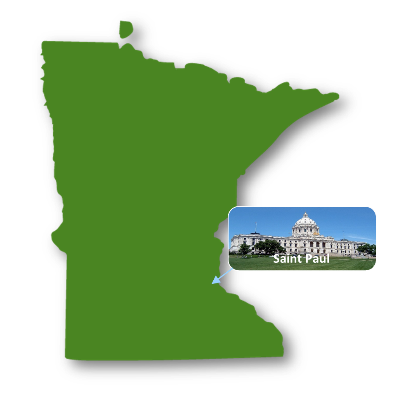 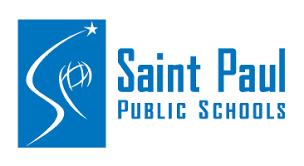 Erin Metz, District PBIS CoordinatorSaint Paul Public Schools
[Speaker Notes: Rochelle]
District Profile
Saint Paul Public Schools  ISD 625
 Second largest school district in Minnesota
 37,000+ students
125 dialects and languages spoken
Schools
30    preK - 5 schools
4      preK - 8 schools
7      K- 5  schools
1      1-8 school
4       Dual Campus Schools 
5       6-8 schools
4       6-12 schools
5       9-12 schools
68
DemographicsSaint Paul Public Schools
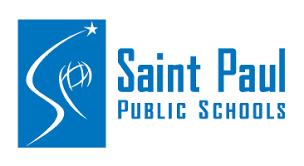 Overview
PBIS District Infrastructure
Tiered Fidelity Inventory
Professional Development Model
Successes & Challenges
3/19/2021
Leading for educational excellence and equity, every day for every one. | education.mn.gov
70
[Speaker Notes: - Journey, road map, winding road...]
A Framework for all Schools:
A Framework for all Schools:


https://storyboardfilmsmn.wistia.com/medias/m0jzj58ljz


*Series of videos  made possible by MDE PBIS Grant Funds
3/19/2021
Leading for educational excellence and equity, every day for every one. | education.mn.gov
71
[Speaker Notes: Partnership & funding opportunity from our MN Department of Education made it possible for us to create tools...
“Required” viewing opening week across district - we were strategic in the development of the video to increase support and understanding of what PBIS is (and is not) by emphasizing our own school communities, data driven framework, integration with other it. SEL, RP, equity, myths about PBIS]
PBIS Implementation Journey
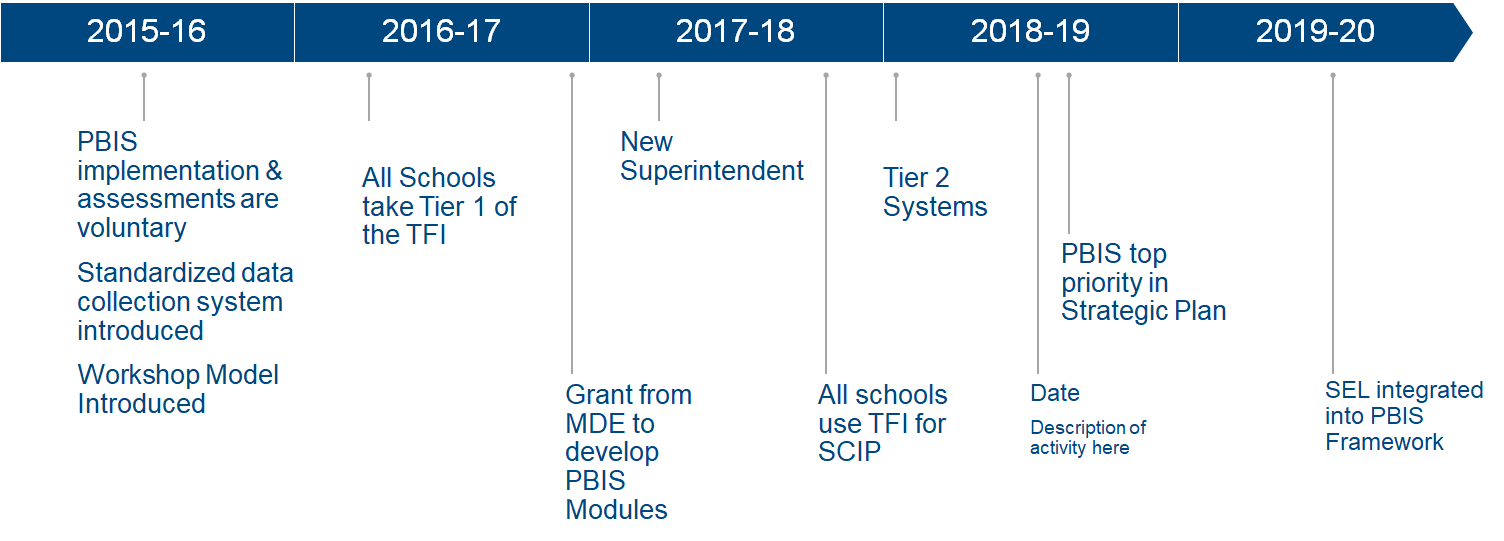 72
[Speaker Notes: Looks like a straight line..]
Where We Started
Schools implementing independently
District behavior data collection system not in place
Schools lacked data for data-based PBIS framework
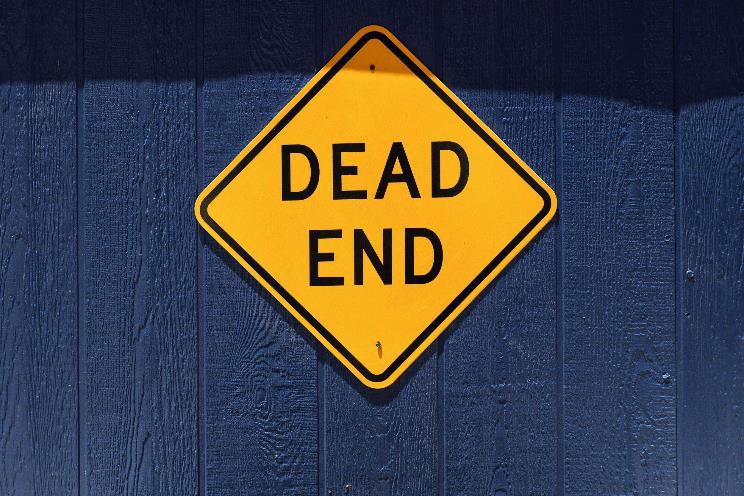 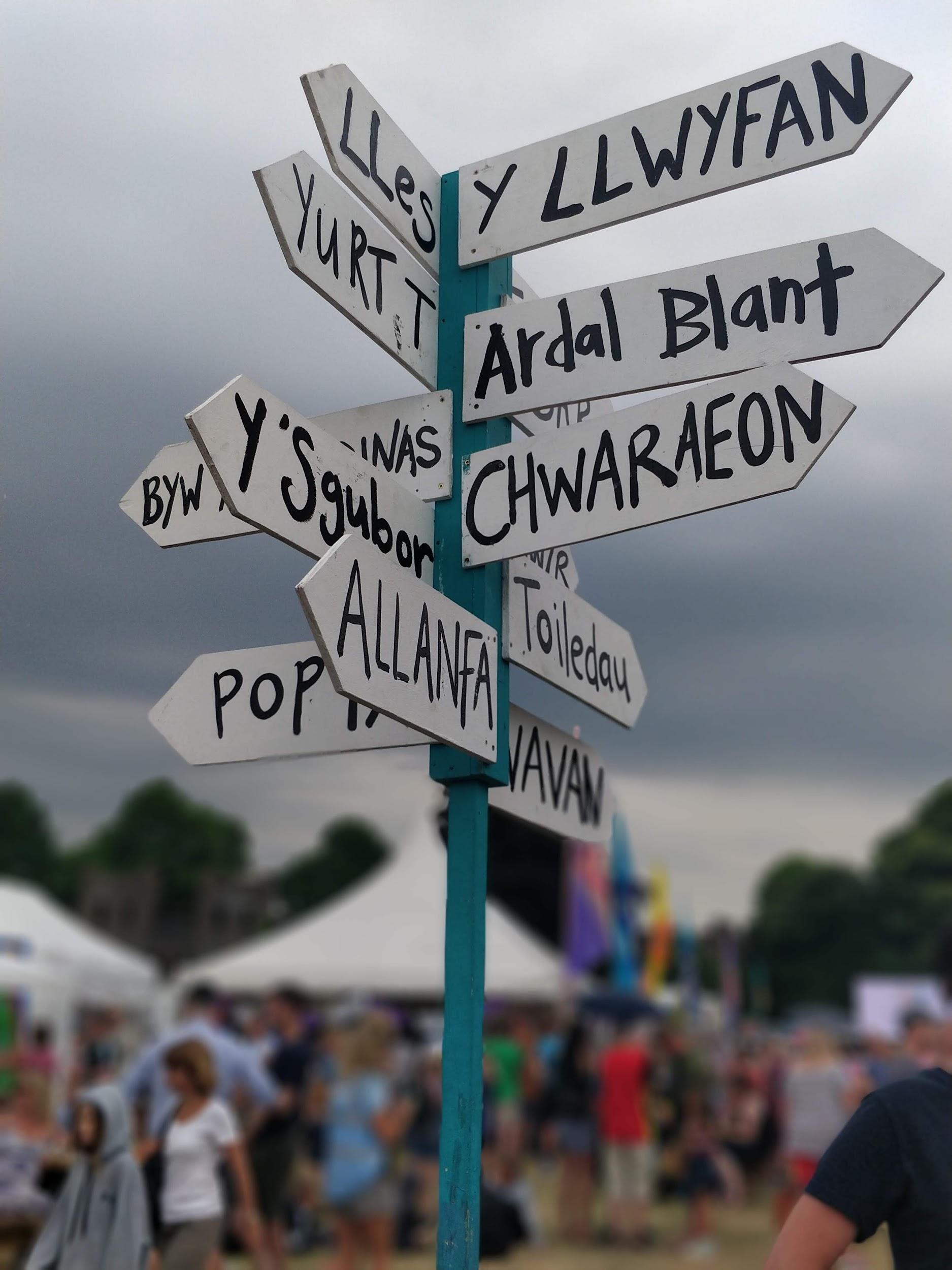 73
[Speaker Notes: Schools putting in a lot of effort/work...]
PBIS District Infrastructure
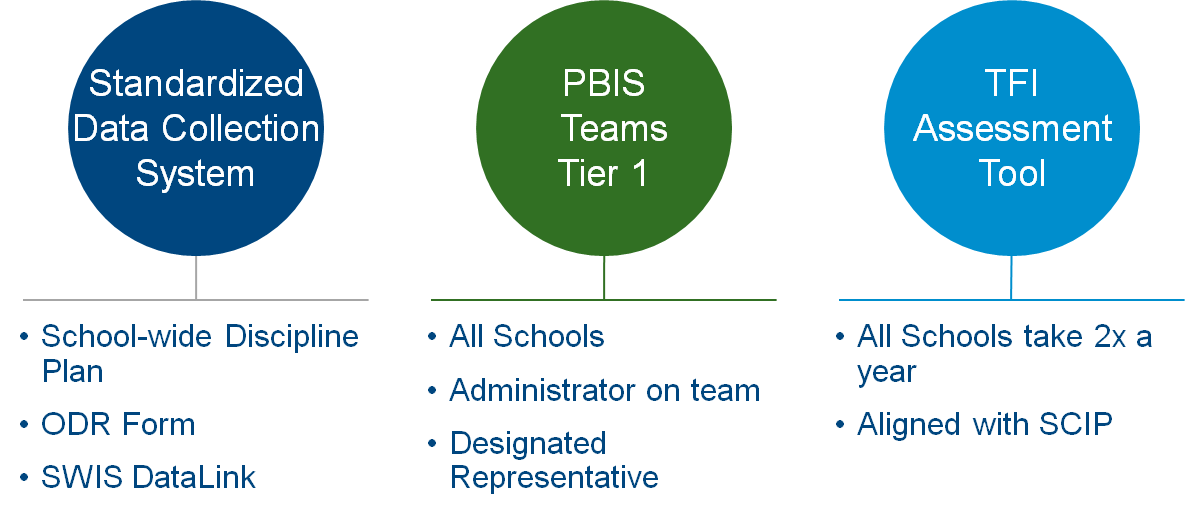 74
[Speaker Notes: Backed up  - what was missing?]
PBIS Infrastructure
Required Elements:
• Requiring the TFI (Tiered Fidelity Inventory ) 2x year for all schools
•Standardized School-wide Discipline Plan & ODR
•SWIS DataLink for all schools & programs
•PBIS Representative at every school
•PBIS Tier 1 team at every school
•Administrator on PBIS Tier 1 team
•SPPS PBIS Foundational Practice Profile
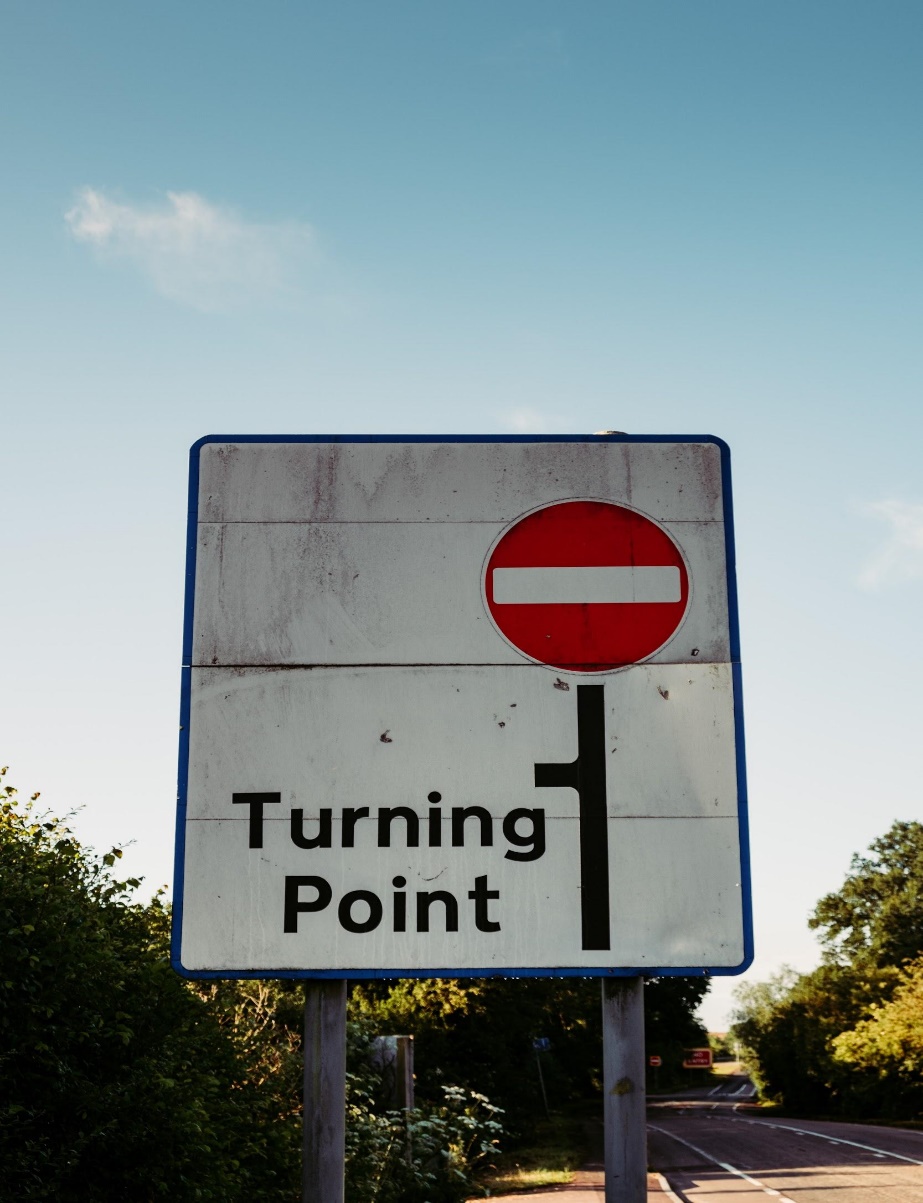 75
[Speaker Notes: Practice profile - implementation science - aligned with PP wor across the district]
TFI Road Map For All Schools
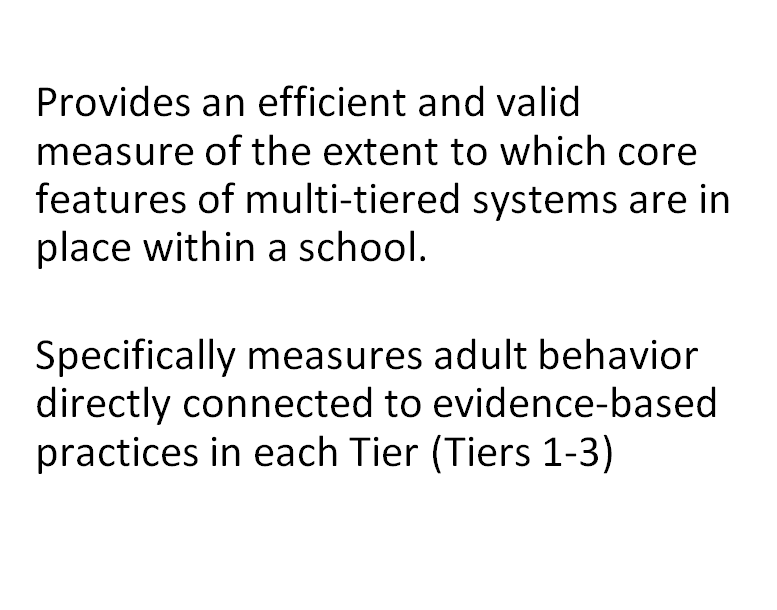 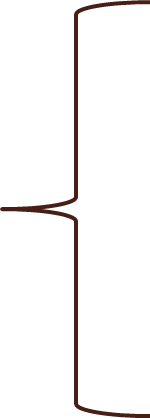 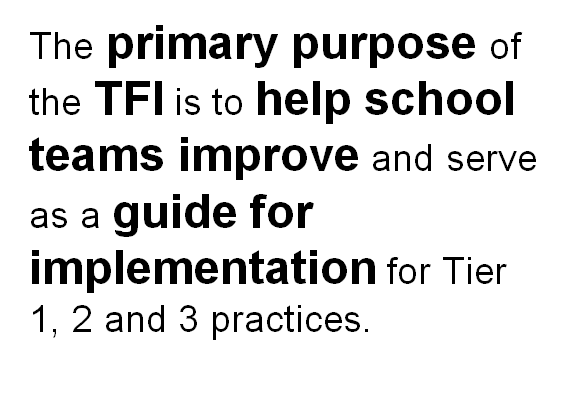 76
Tiered Fidelity Inventory (TFI)
Leaning into the TFI to increase buy-in & scale up implementation
Require TFI Tier 1 assessment fall & spring each year
Measure “adult” practices
Provide a roadmap for school teams while allowing autonomy 
School Continuous Improvement Plan (SCIP) - all schools have a PBIS/Climate Culture Goal - TFI used as the measure year to year
Schools self selected to take TFI Tier 2 - drove district-wide focus on developing Tier 2 systems
77
[Speaker Notes: Linking the TFI to as much as possible..Principles’ Updates, Playbook, Rights & Responsibilities Handbook, implementation science focus in other departments, measuring adult practices emphasis across district - TFI became better understood as a tool/measure that focused on adult behavior rather than just student outcomes]
Tier 2 Systems
Focus on Tier 1 until 70% on TFI is reached

Take Tier 2 TFI with team focused on Tier 2 work and external coach
Tier 2 Team trainings

Four Tier 2 interventions supported district-wide
Tier 2 Systems 
before interventions!
78
[Speaker Notes: eliminating the guessing - moved from talking about teams by name, but rather teams that are doing the work of Tier 1, Tier 2 etc..]
SPPS PBIS Implementation Average Score Across Schools by Tier2015-current (as of March 6, 2020)
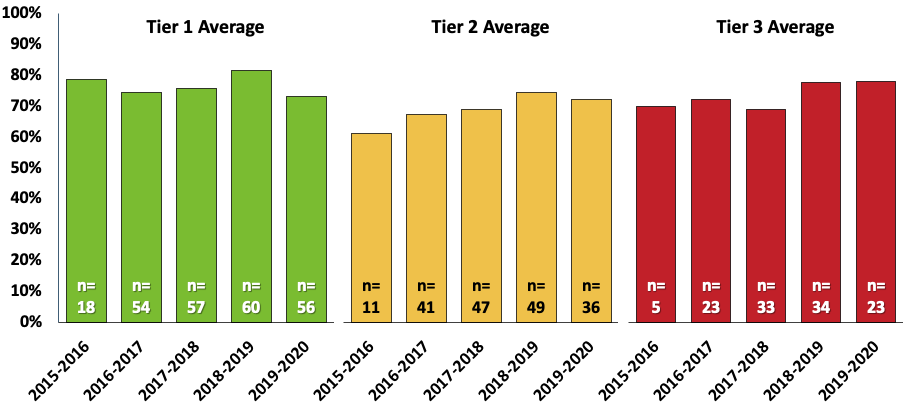 PBIS District-wide Professional Development
Workshop Model for all Schools - TFI data drives content
Schoology PBIS Modules developed with support of MDE
Integration into PD District-wide
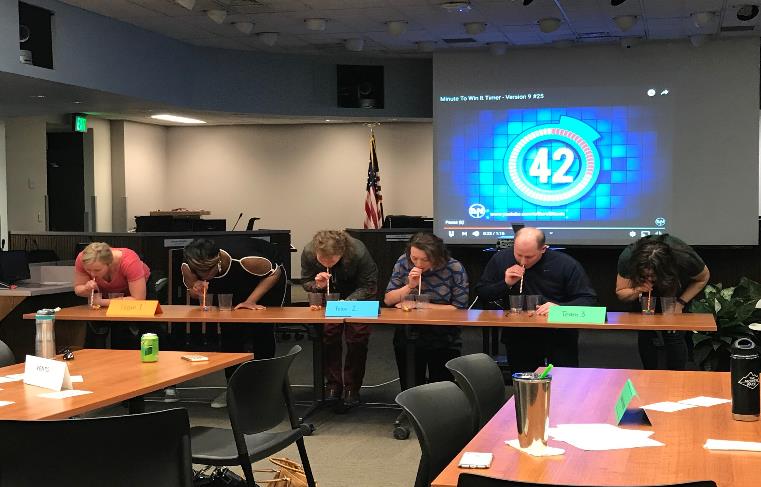 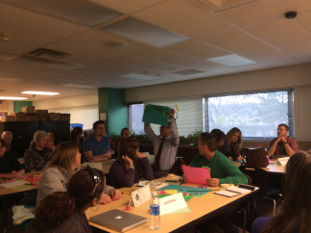 80
[Speaker Notes: 3 areas of professional development that has give implementation a huge lift: All new staff hired -]
Schoology PBIS Modules
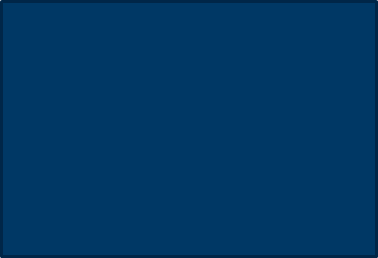 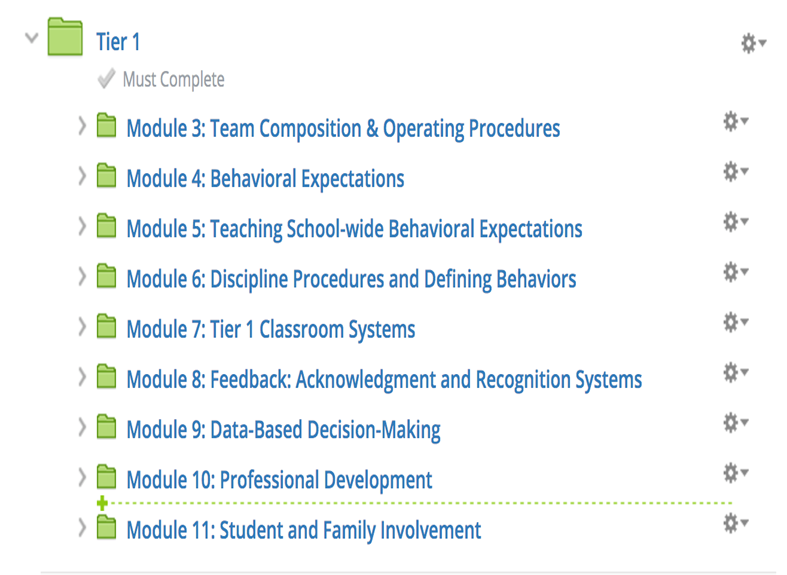 Schoology PBIS Modules Developed with support of MDE
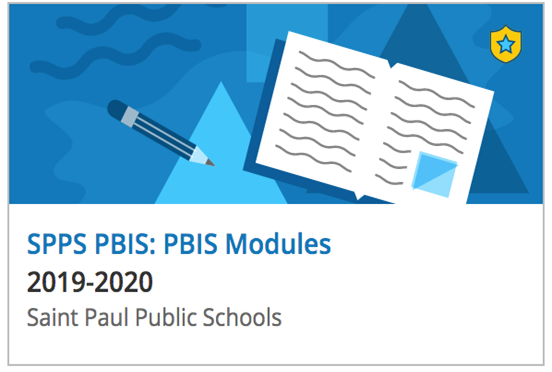 81
District Wide Integration
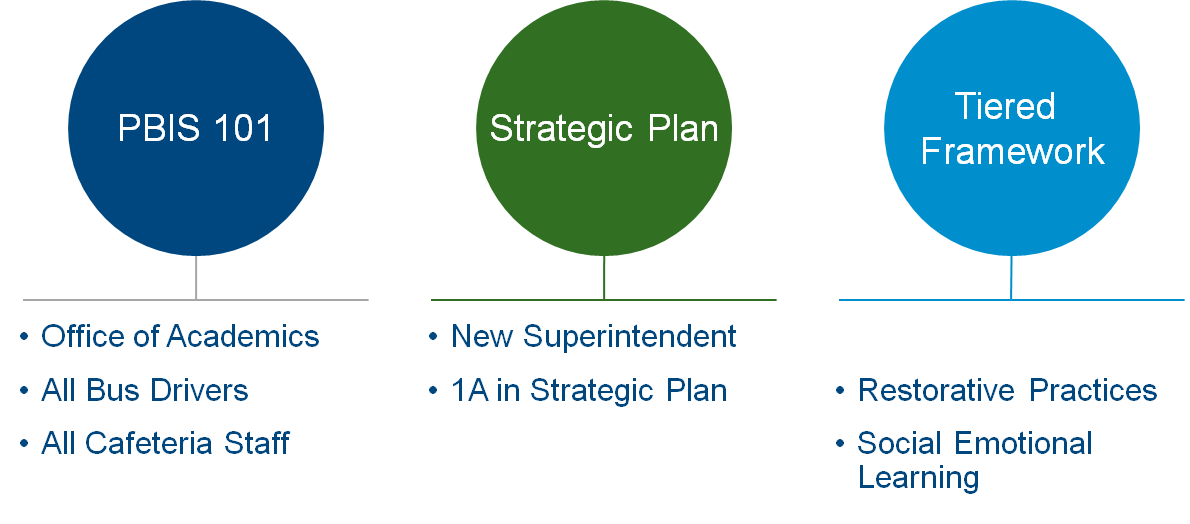 82
[Speaker Notes: Highlight strategic plan & tiered framework]
PBIS & Racial Equity
“PBIS is not fully implemented until it is culturally responsive.”     
          ~Leverson, M., Smith, K., McIntosh, K., Rose, J., & Pinkelman, S. (November 2016)

Using Discipline Data to Identify & Address Disproportionality

PBIS Cultural Responsiveness Field Guide
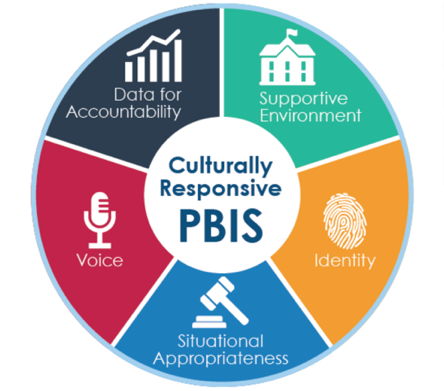 83
[Speaker Notes: A mindshift in using a culturally responsive lens for all of our work in schools -  lens on ourselves, adult practices, policies, systems, curricula, a lens on how we are asking,  listening to and responding to the culturals in our community...]
SPPS: Rate per Hundred for unique students disciplined by race/ethnicity, general ed compared to SpEd
DIRS Data Disaggregated by Race/EthnicitySaint Paul Public Schools
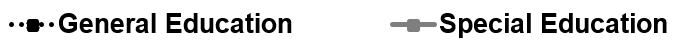 [Speaker Notes: Disciplinary Incident Reporting System
The Disciplinary Incident Reporting System (DIRS) enables both the Minnesota Department of Education (MDE) and school districts to comply with state and federal reporting requirements for suspensions, expulsions, special education and dangerous weapons. DIRS is a web-based, password-protected system where all public school districts must report disciplinary incidents that result in suspension or expulsion.  State law requires us to annually report on disciplinary incidents and incidents involving dangerous weapons that occur in Minnesota public schools (Minn. Stat. § 121A.06, subd. 3). Data for this report is obtained from DIRS. Copies of past reports are available below.
“What is the rate per hundred of all students who were disciplined (regardless of incident type or disciplinary action) in the state disaggregated by education type (general vs. special ed) and federal race/ethnicity?”]
Our Journey Continues..
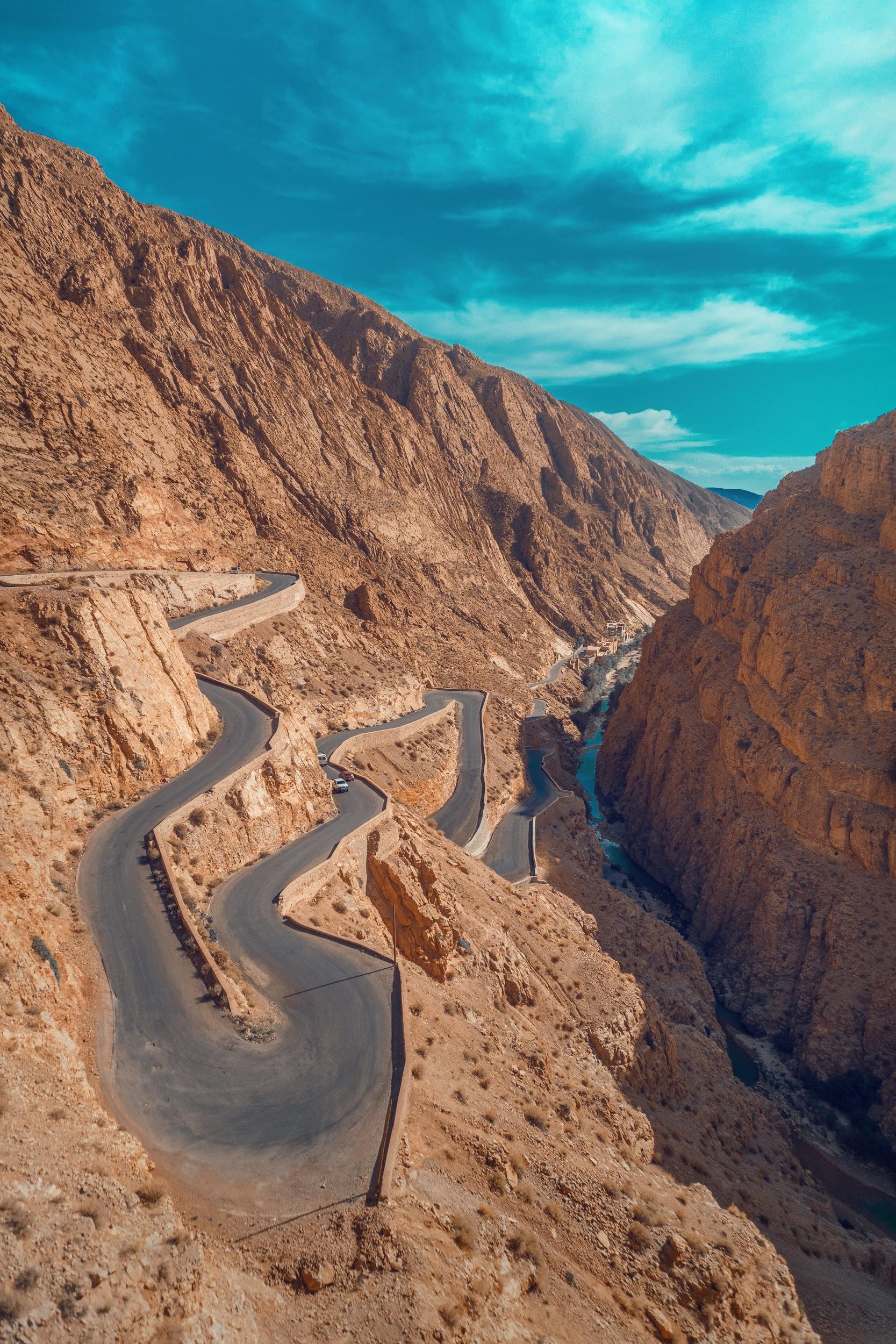 85
[Speaker Notes: strengths mentioned - Collaboration across departments
Common language & practices across schools
Support and communication across stakeholders (schools, principals, Asst. Superintendents, School Board)
Stronger emphasis on data and alignment with academics
Implementation science]
Battle Creek Middle School
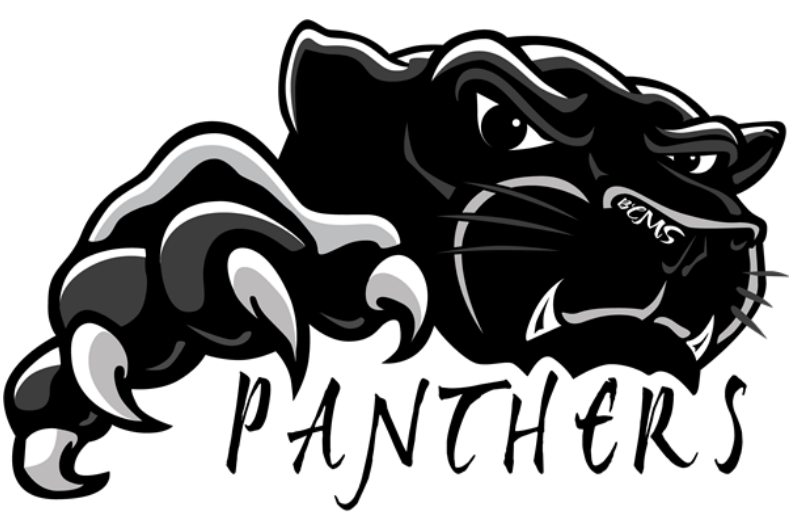 BCMS Story with PBIS 

Our Beliefs
Relationships are the foundation of learning. 
Empowering students to have their voice heard.
Proactive approach to social-emotional learning. 
Opportunities for students to show up as their authentic selves.
Student Leadership that benefits the whole school community. 
Clarity of Expectations
School Pride 
Restorative Practices in PBIS.
Focus on Community Building.
Intentionality in Reteaching Days.
SEL
86
[Speaker Notes: strengths mentioned - Collaboration across departments
Common language & practices across schools
Support and communication across stakeholders (schools, principals, Asst. Superintendents, School Board)
Stronger emphasis on data and alignment with academics
Implementation science]
Paul Richardson, Assistant PrincipalBattle Creek Middle School
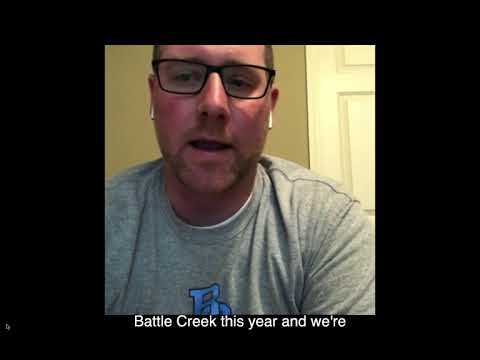 Battle Creek Middle School
Successes
PBIS / RP Committee was Prioritized During Distance Learning
SEL was prioritized
New Model for Distance Learning and On-Site Support

DL Community Meetings and Activity Days
Prioritize PBIS, Relationships, Celebrate Successes

Responding to Student Needs to ReTeach Lessons
Student Surveys, Family Surveys 

Intervention and Communication
Reaching Out to Families in Various Formats (i.e. social media)
88
[Speaker Notes: strengths mentioned - Collaboration across departments
Common language & practices across schools
Support and communication across stakeholders (schools, principals, Asst. Superintendents, School Board)
Stronger emphasis on data and alignment with academics
Implementation science]
Battle Creek Middle School
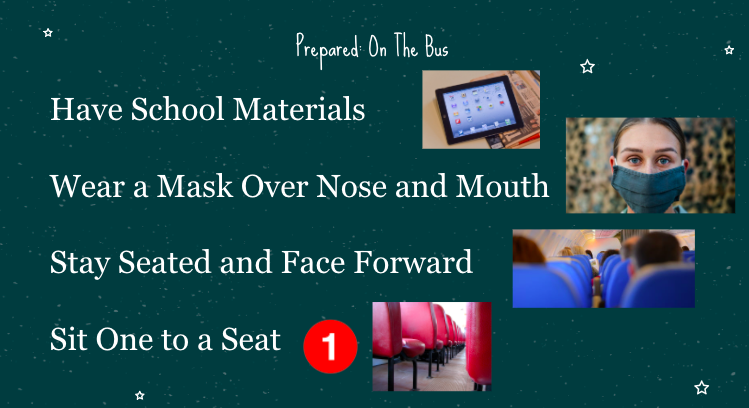 Reteaching Lessons for On-Site Support
http://bit.ly/PBISBC
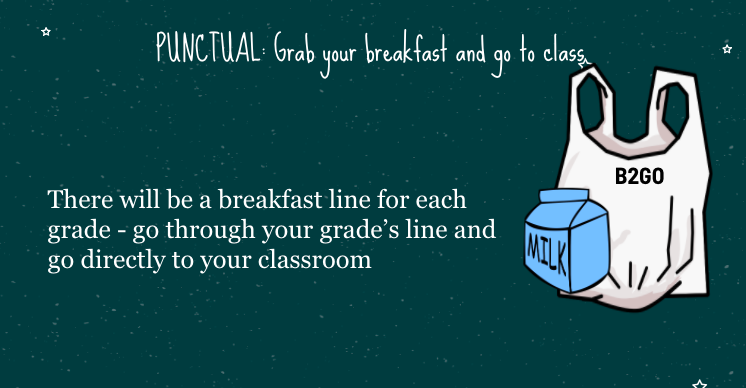 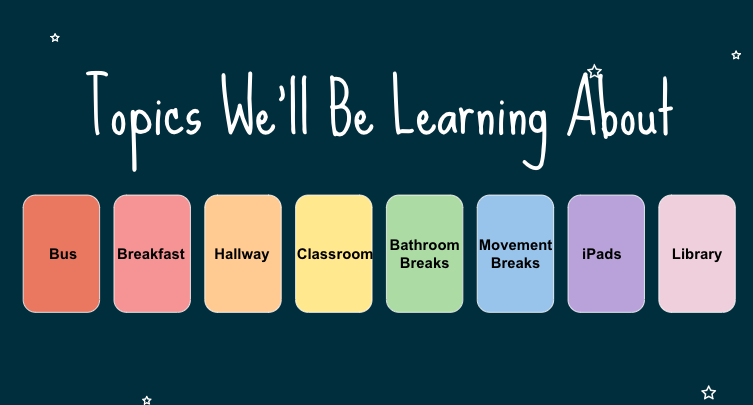 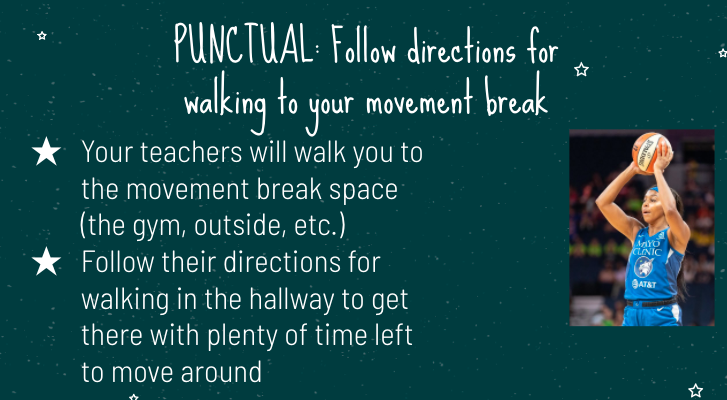 Battle Creek Middle School
Barriers
Technology Issues
Maintaining Relationships
Building Relationships with New Students and Staff
Routines and Rituals in 5 Different Schedules in 12 Months and a Global Pandemic
90
[Speaker Notes: strengths mentioned - Collaboration across departments
Common language & practices across schools
Support and communication across stakeholders (schools, principals, Asst. Superintendents, School Board)
Stronger emphasis on data and alignment with academics
Implementation science]
Battle Creek Middle School
Racial Equity and Restorative Practices Connections
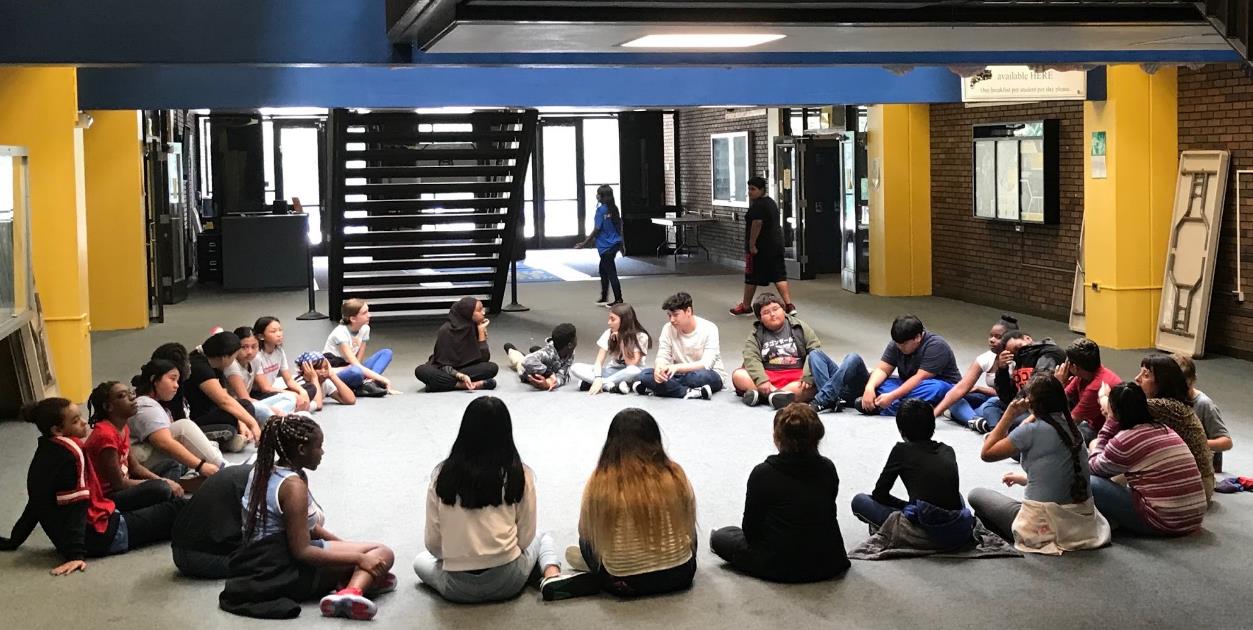 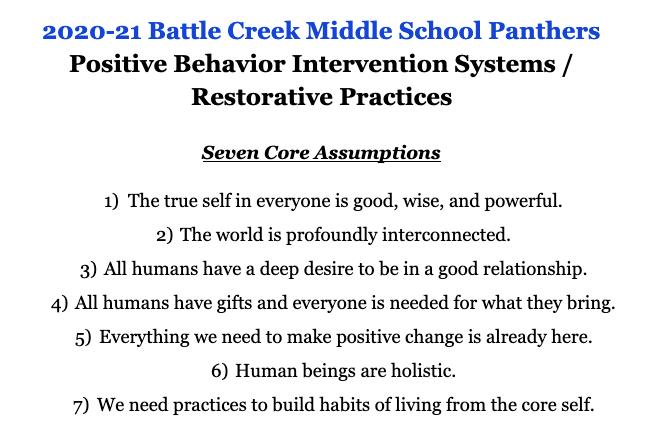 91
[Speaker Notes: strengths mentioned - Collaboration across departments
Common language & practices across schools
Support and communication across stakeholders (schools, principals, Asst. Superintendents, School Board)
Stronger emphasis on data and alignment with academics
Implementation science]
Questions
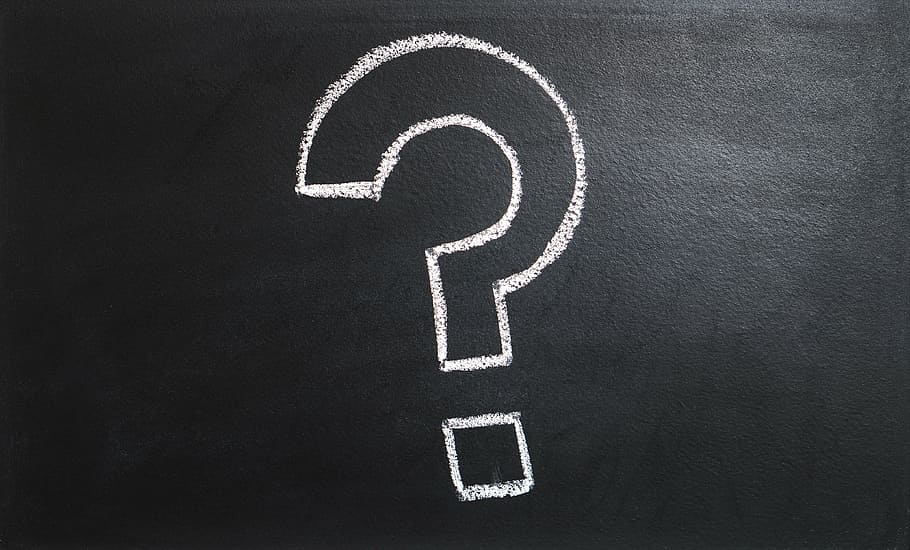 Presentation available at http://pbisMN.org/school-teams
92
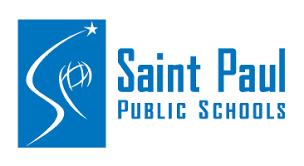 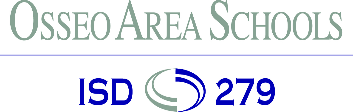 Thanks!
Saint Paul Public Schools | http://spps.org
Erin Metz - Erin.Metz@spps.org 
Battle Creek Middle School | https://spps.org/BCMS
LaNisha Paddock - LaNisha.Paddock@spps.org
Paul Richardson - paul.richardson@spps.org
Osseo Area Schools | https://www.district279.org
Kate Emmons - EmmonsK@District279.org
North View Middle School | http://NVMS.district279.org
Diana Bledsoe - BledsoeD@district279.org
Alex Berg - BergA@district279.org
Eric Kloos - Eric.Kloos@state.mn.us
3/19/2021
Presentation available at http://pbisMN.org/school-teams
93
This presentation is over